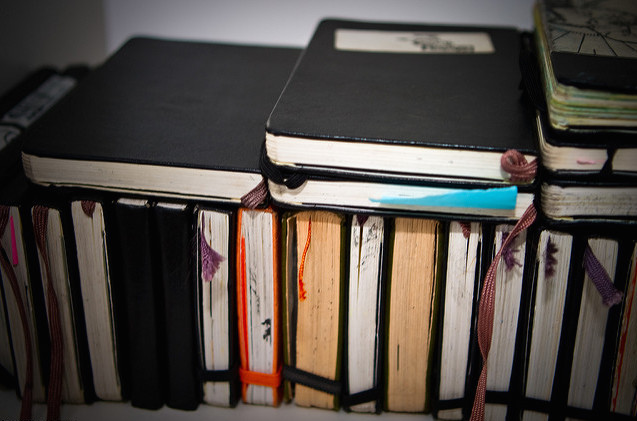 Six art
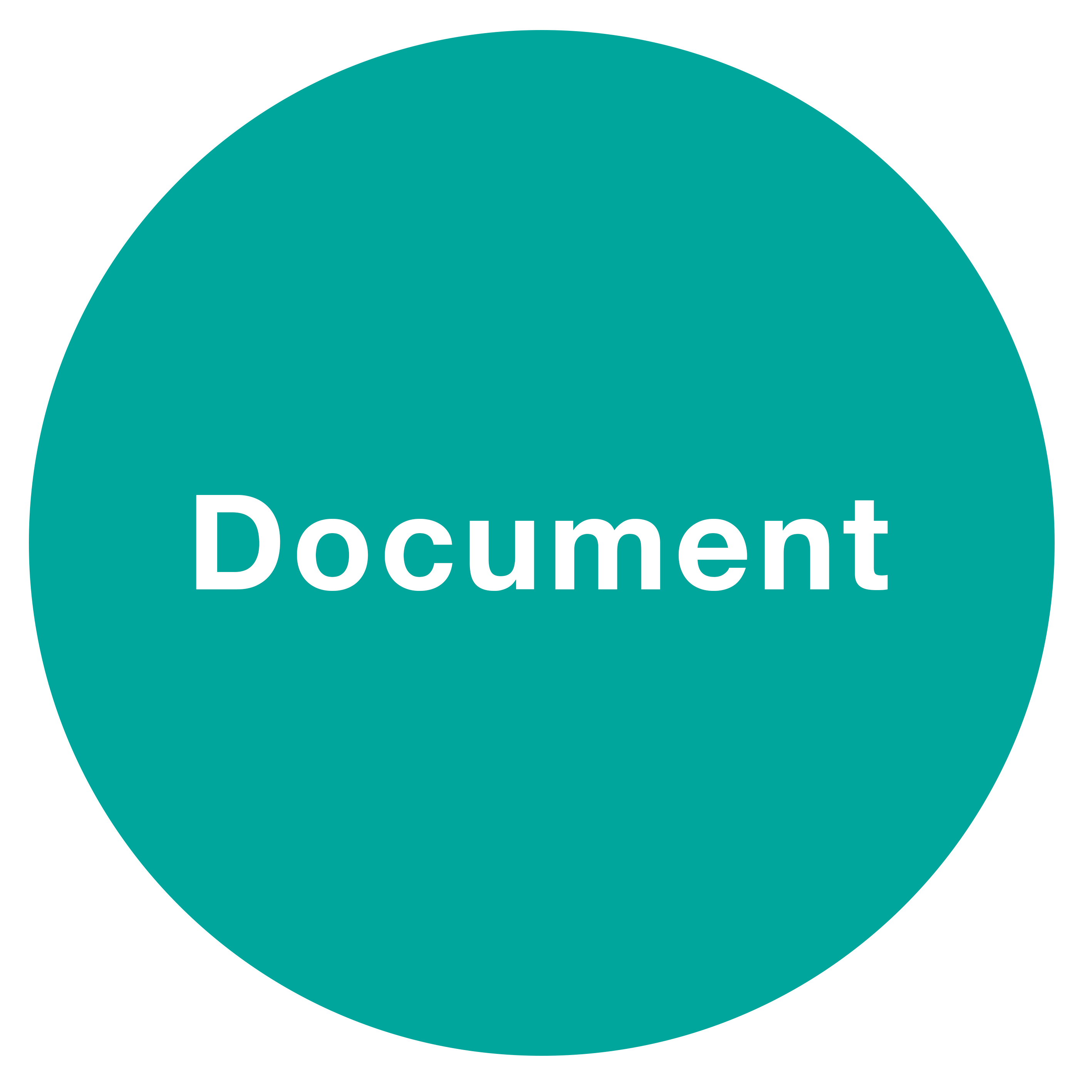 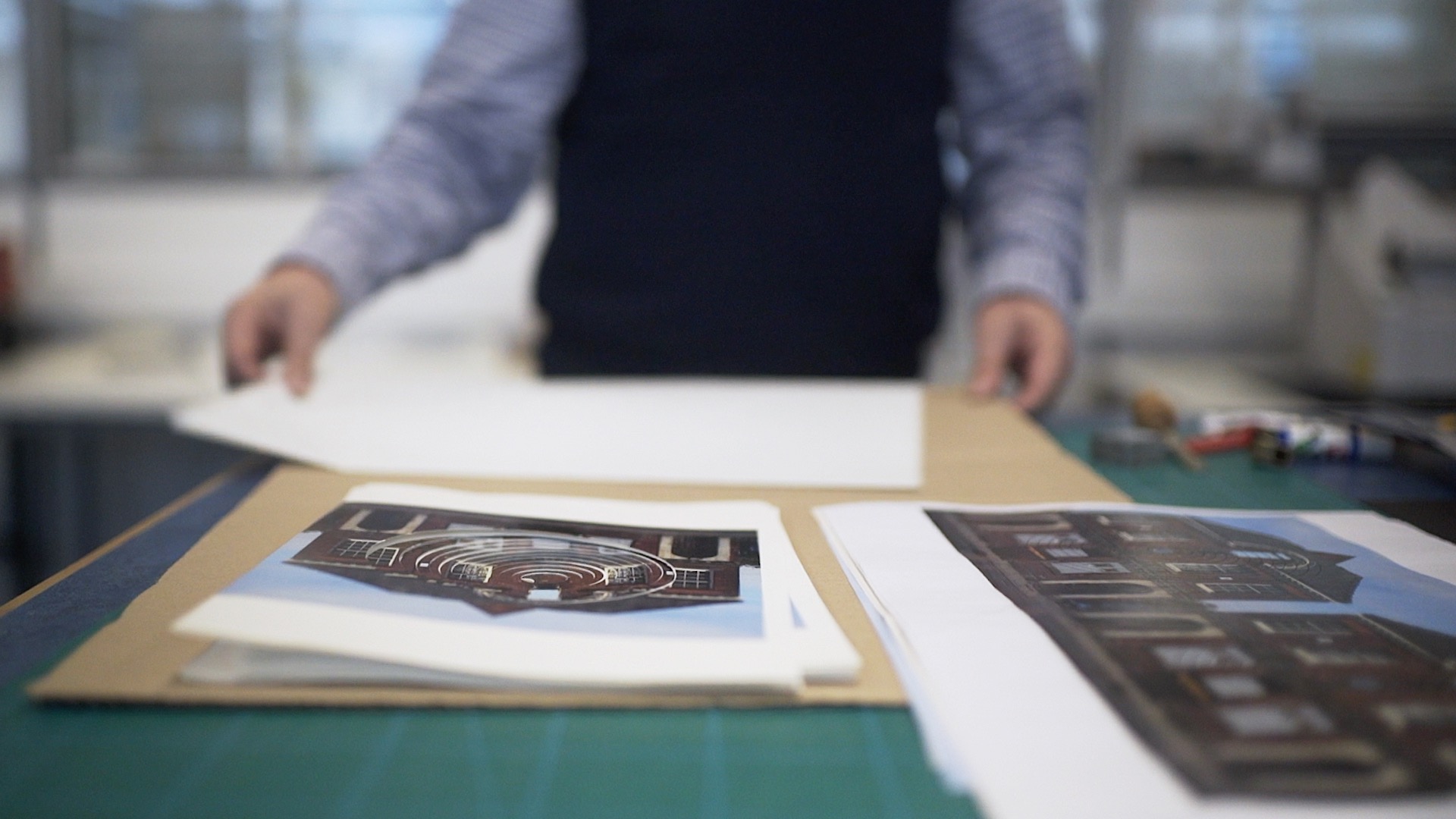 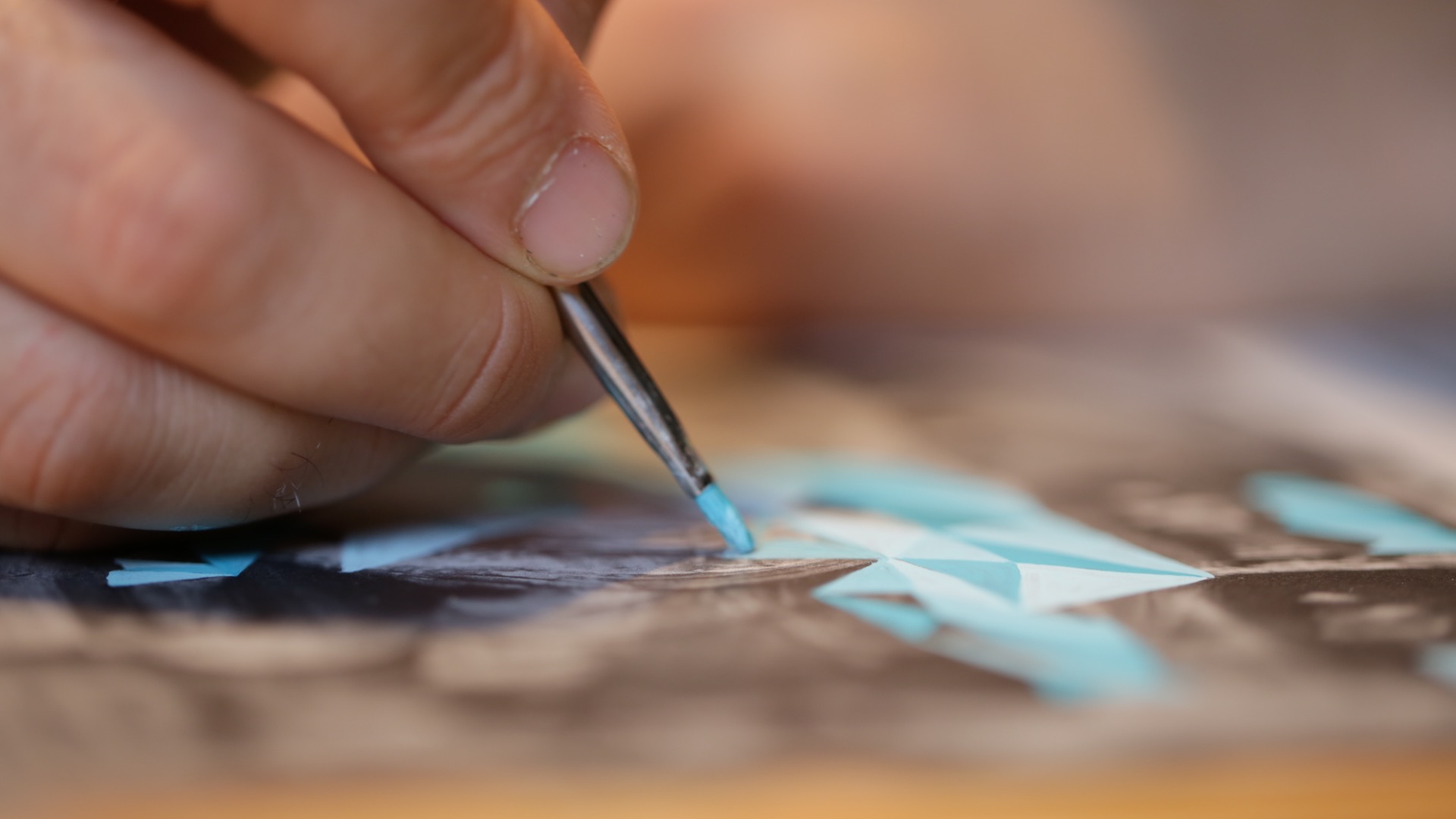 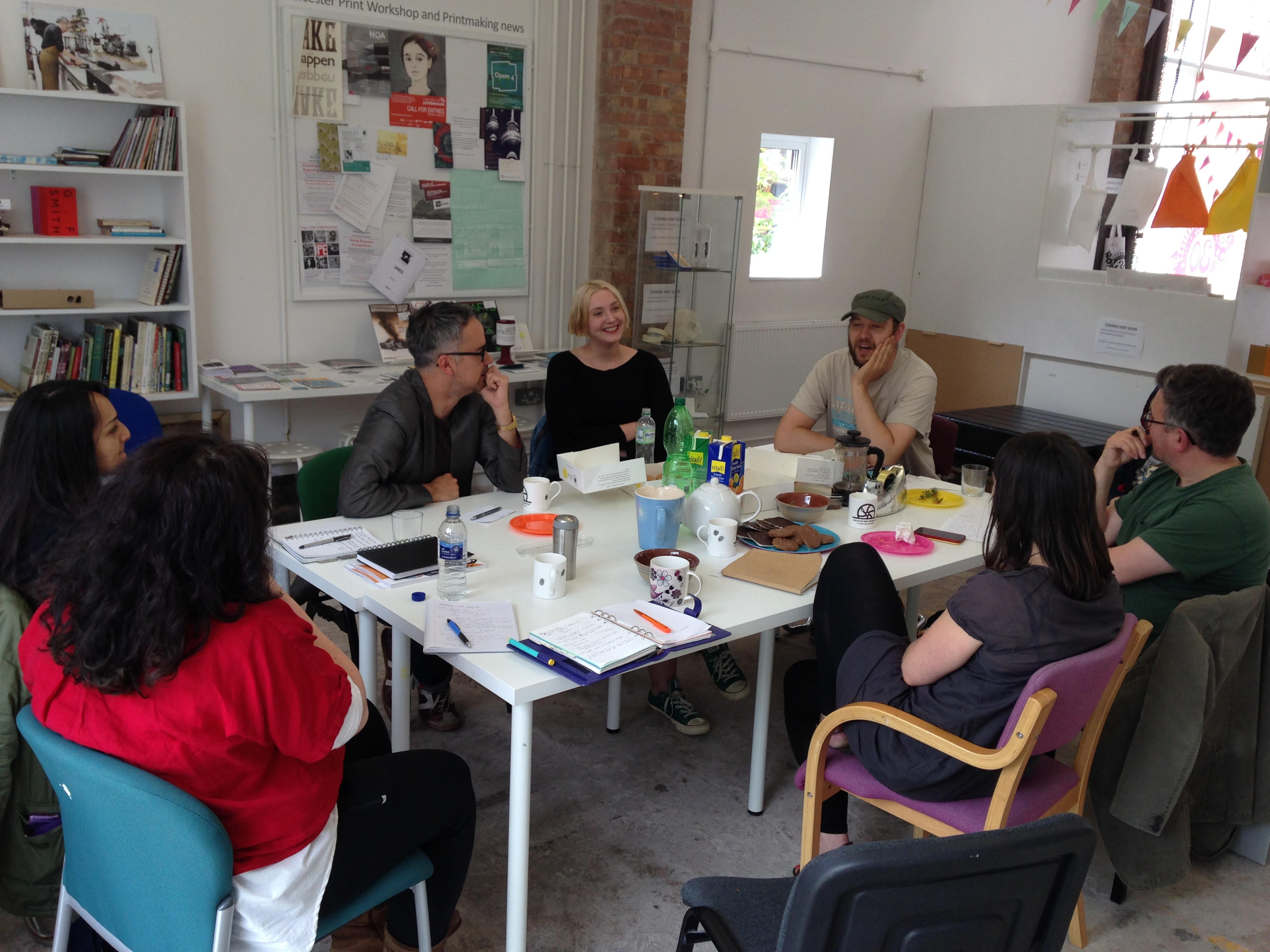 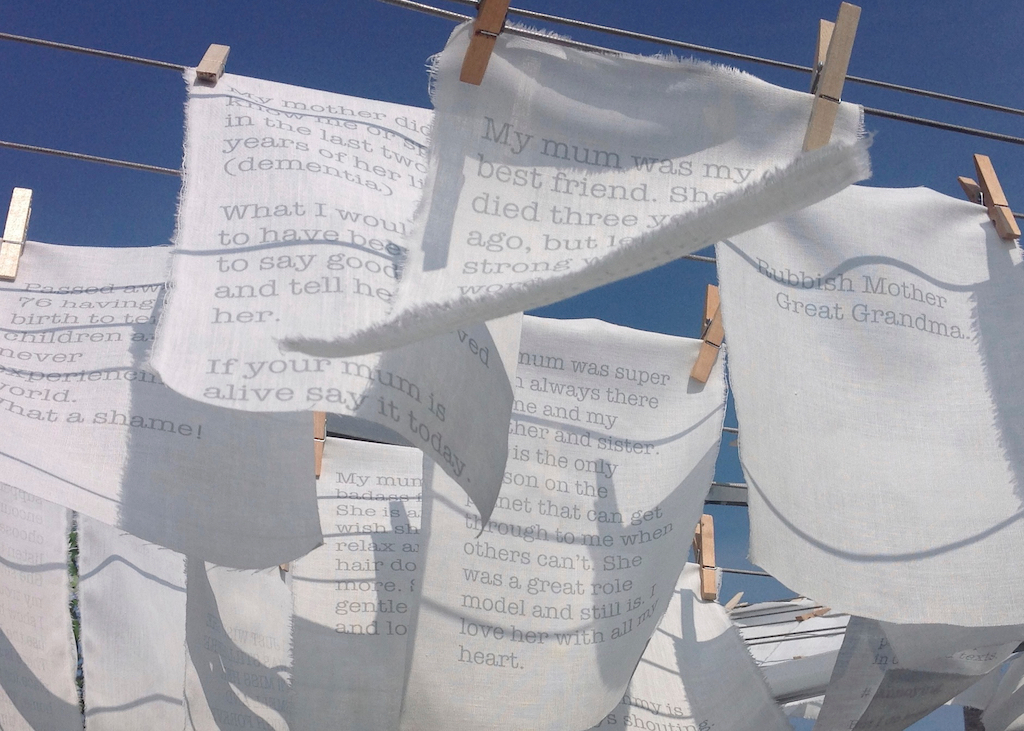 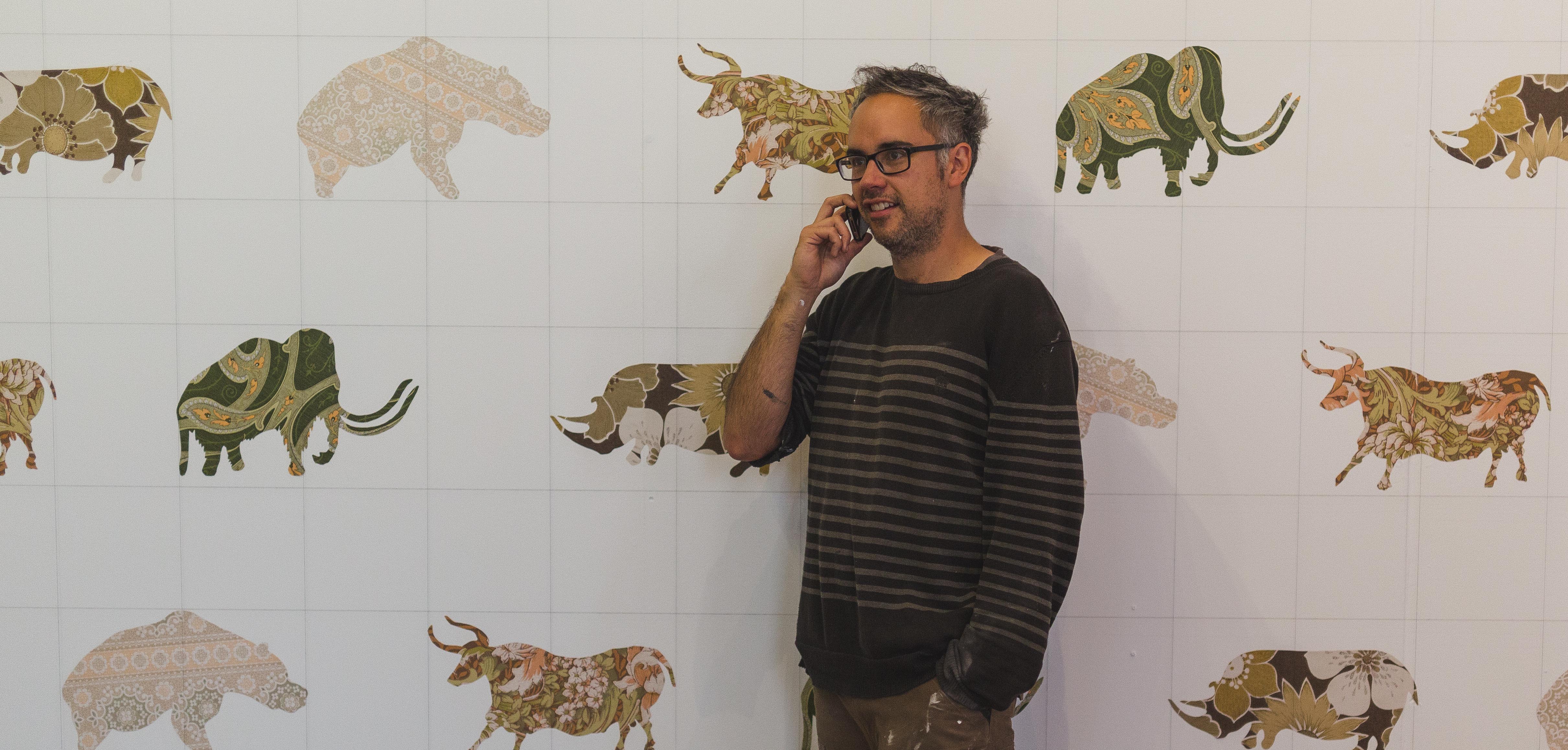 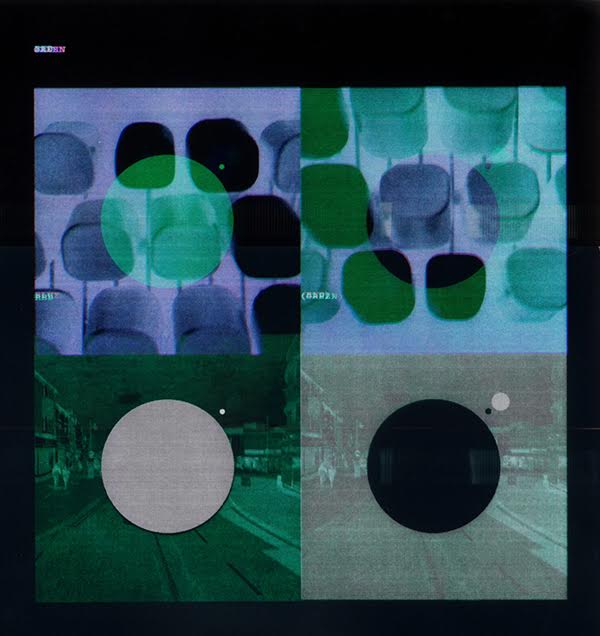 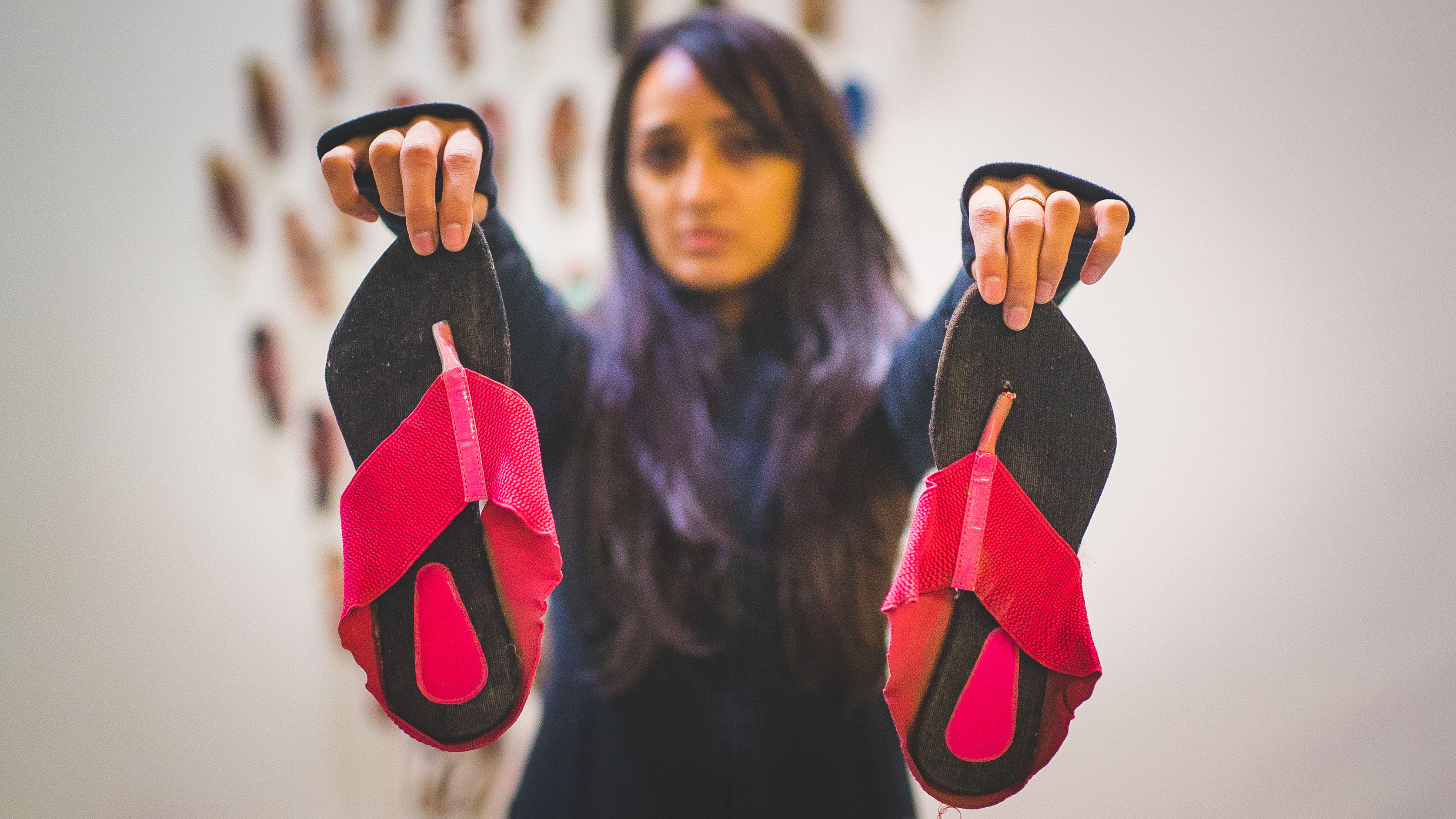 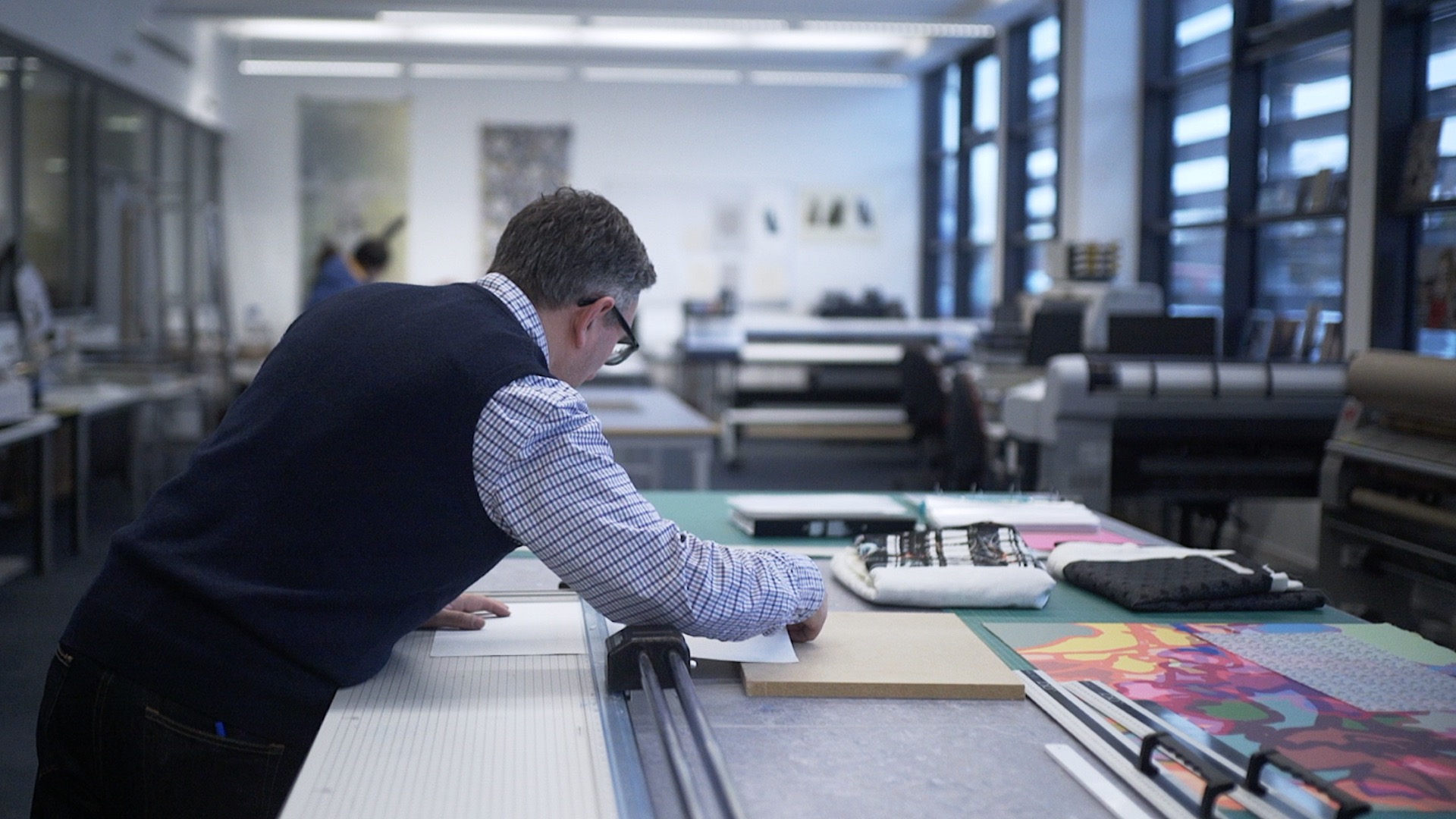 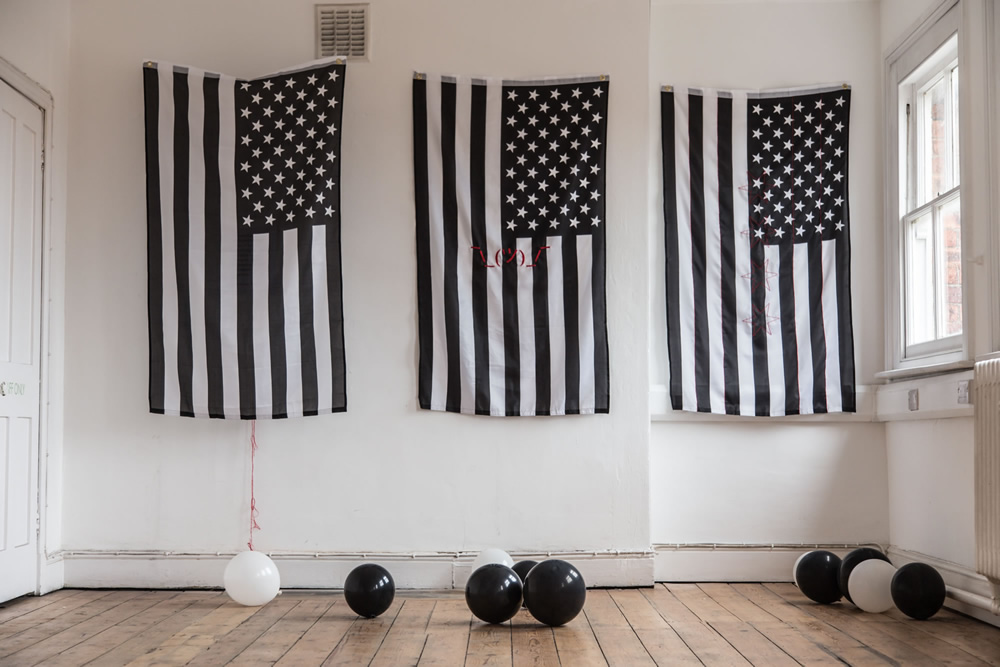 “The process of sharing aspects of my life and work has helped me to contextualise my practice in relation to what is happening in the region, at this moment in time.”
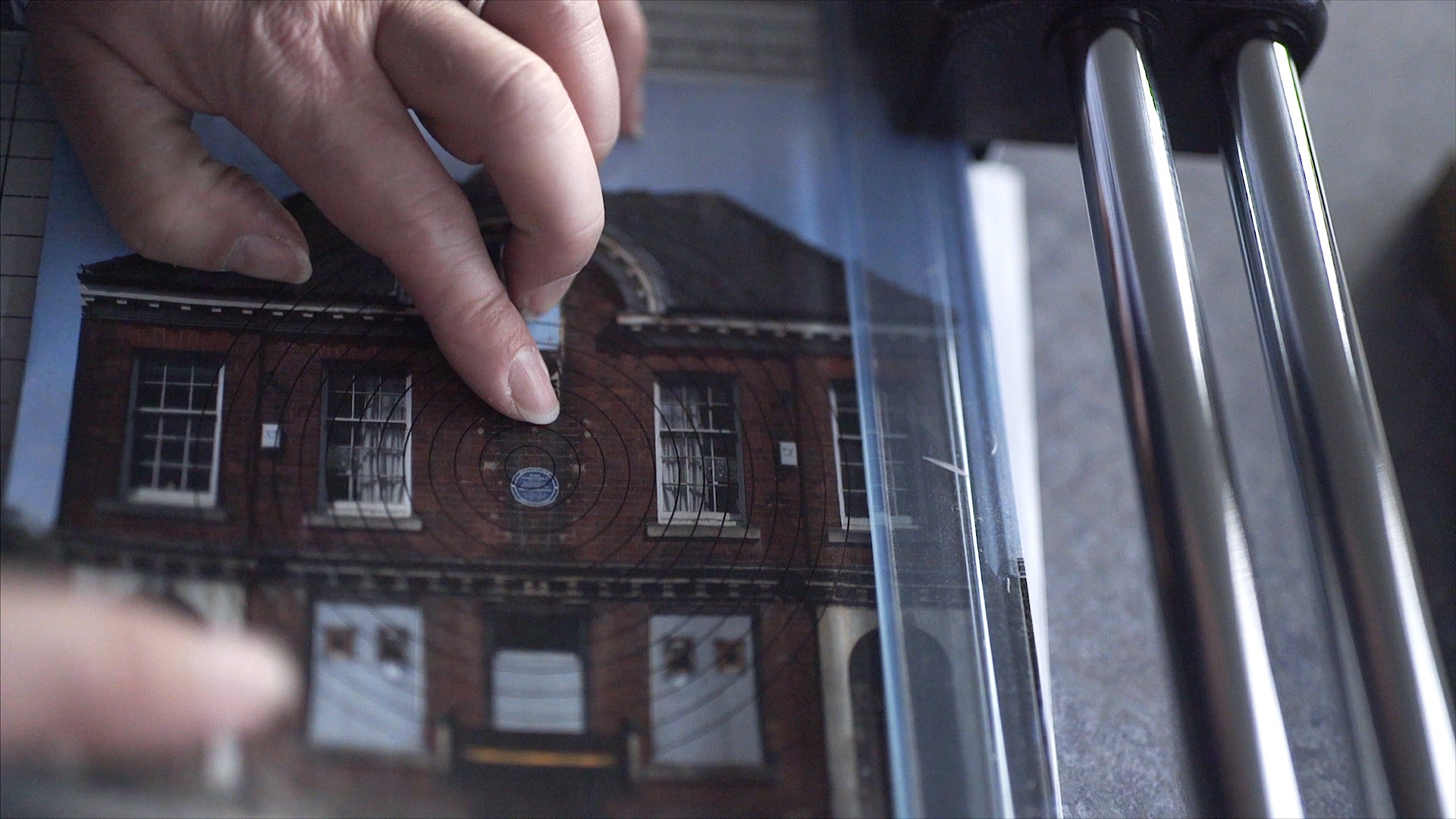 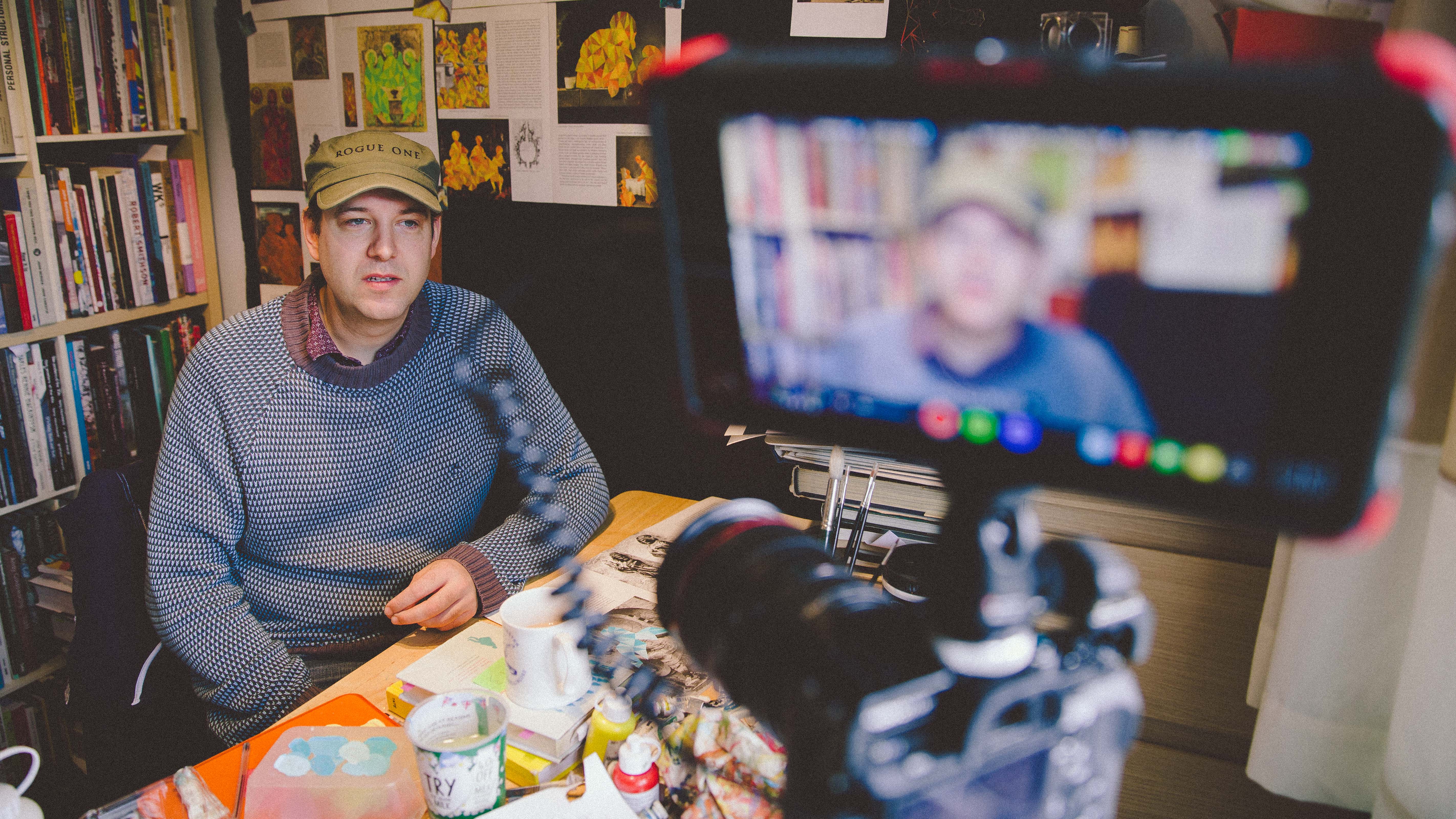 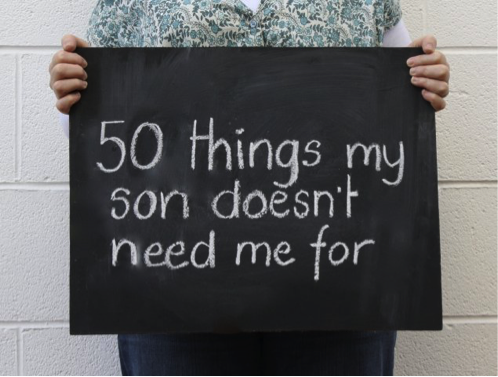 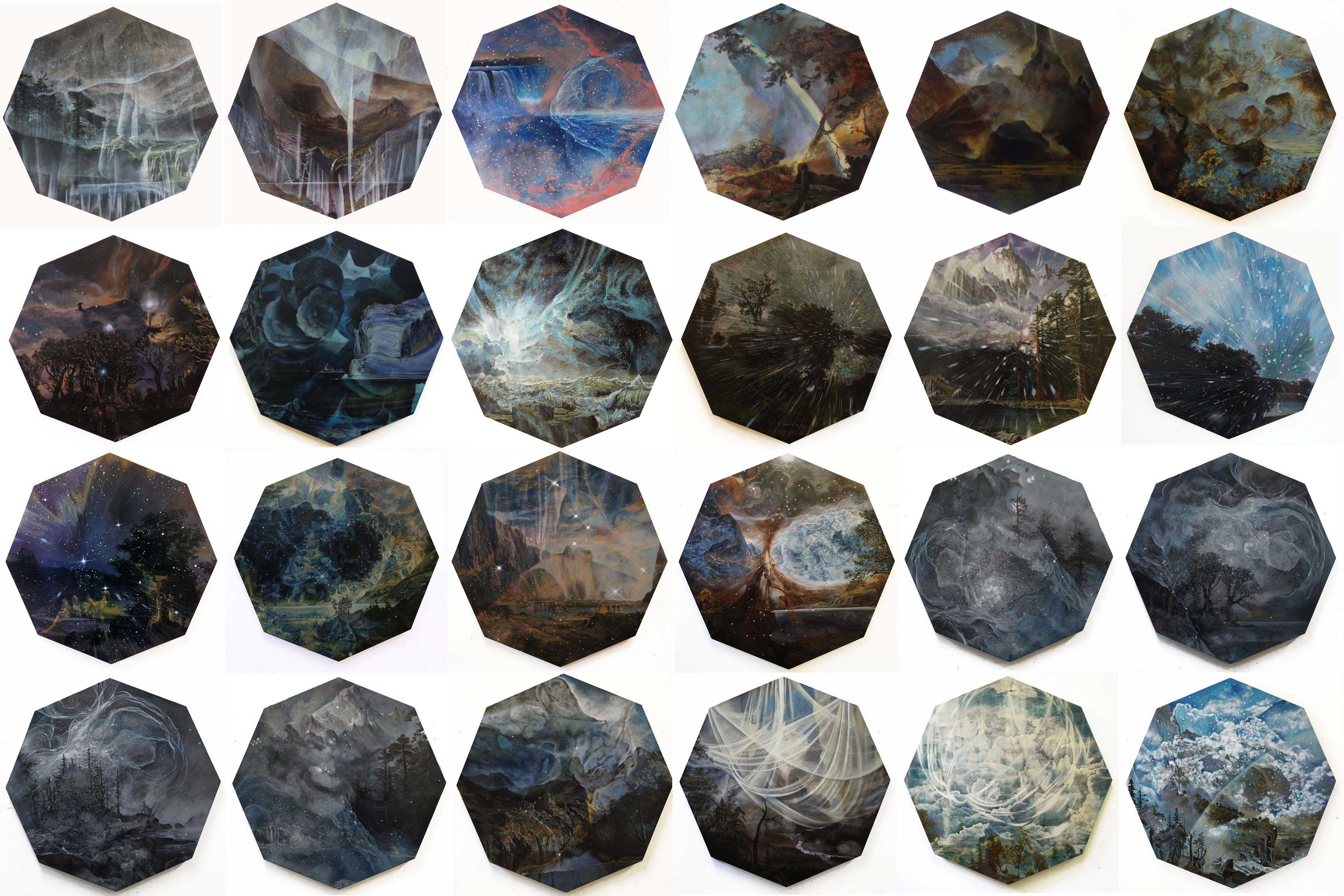 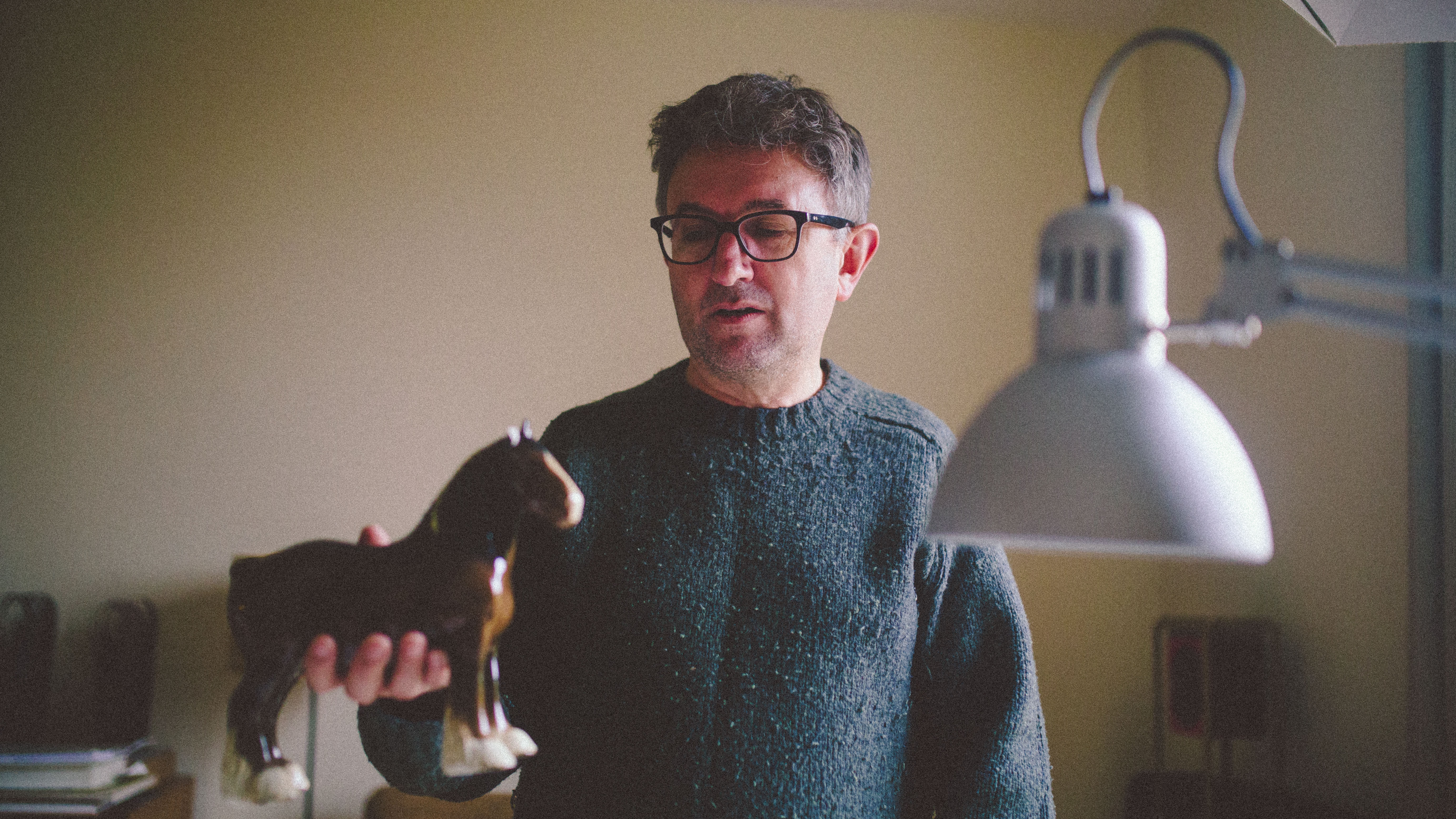 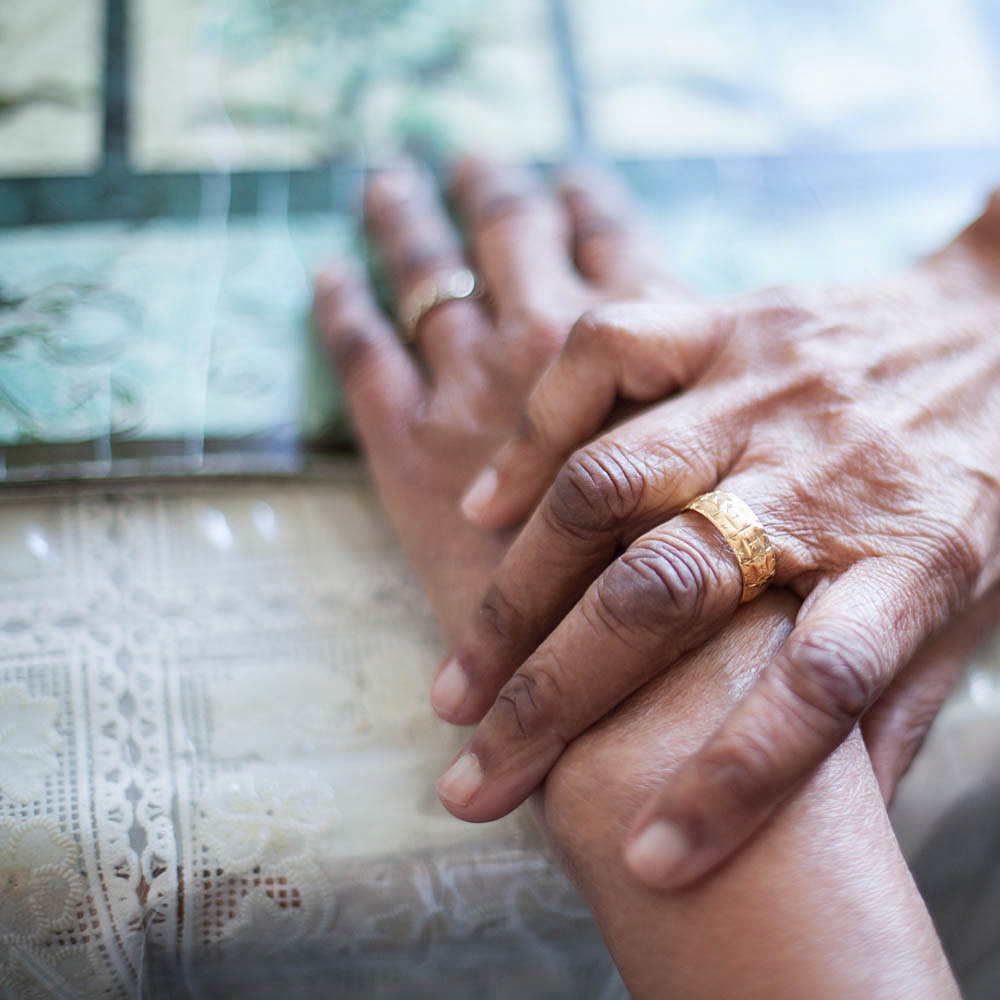 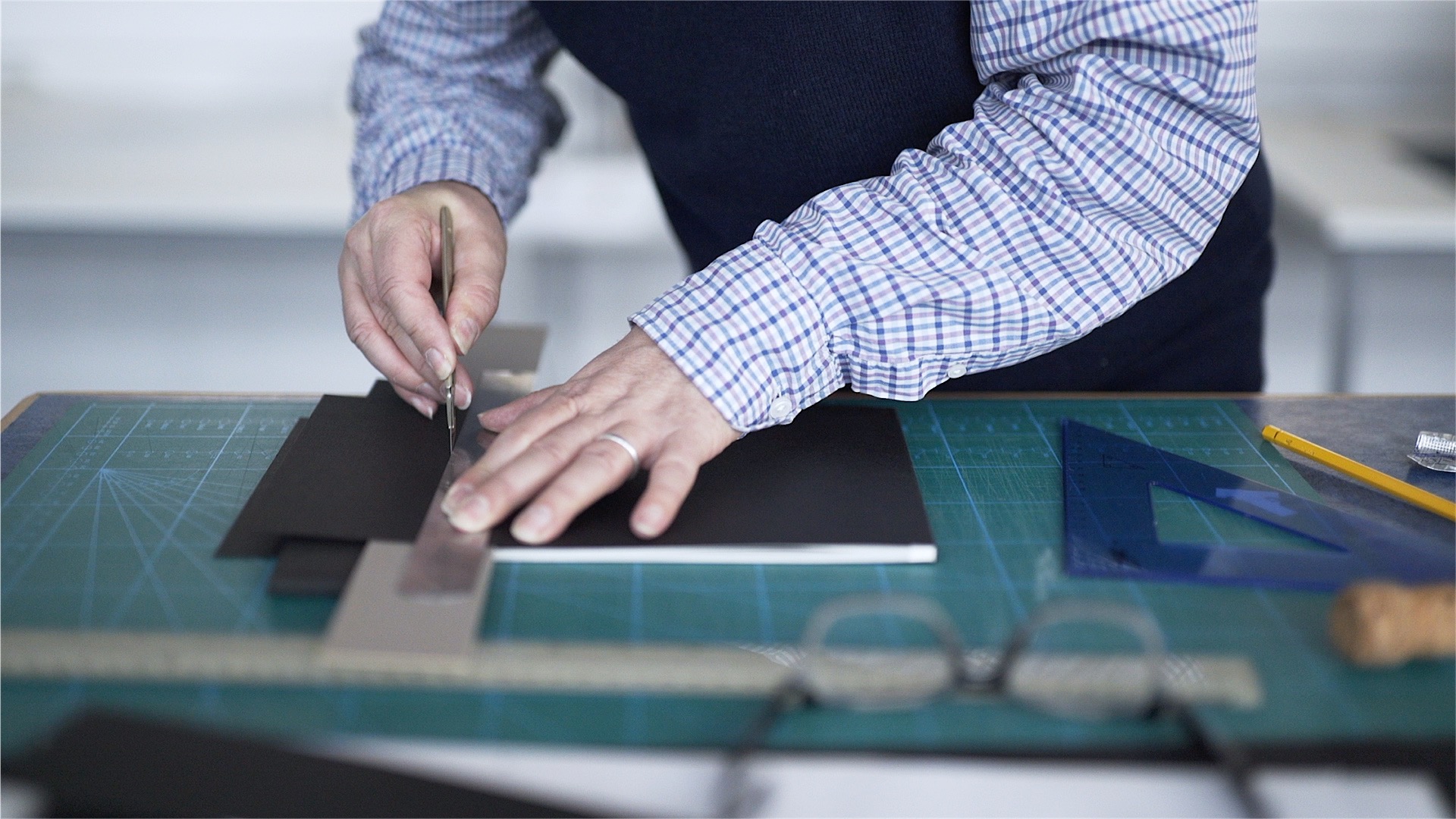 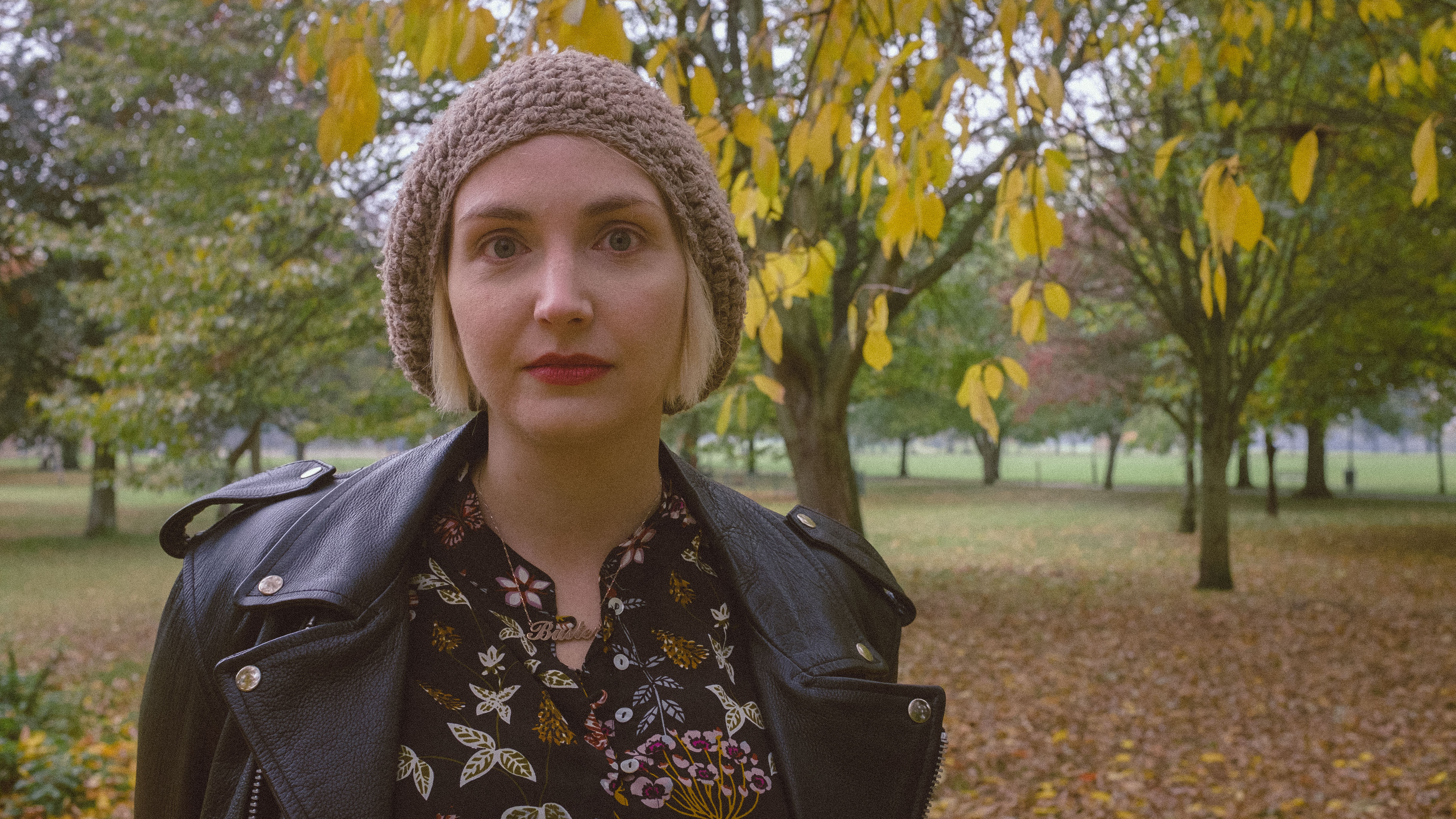 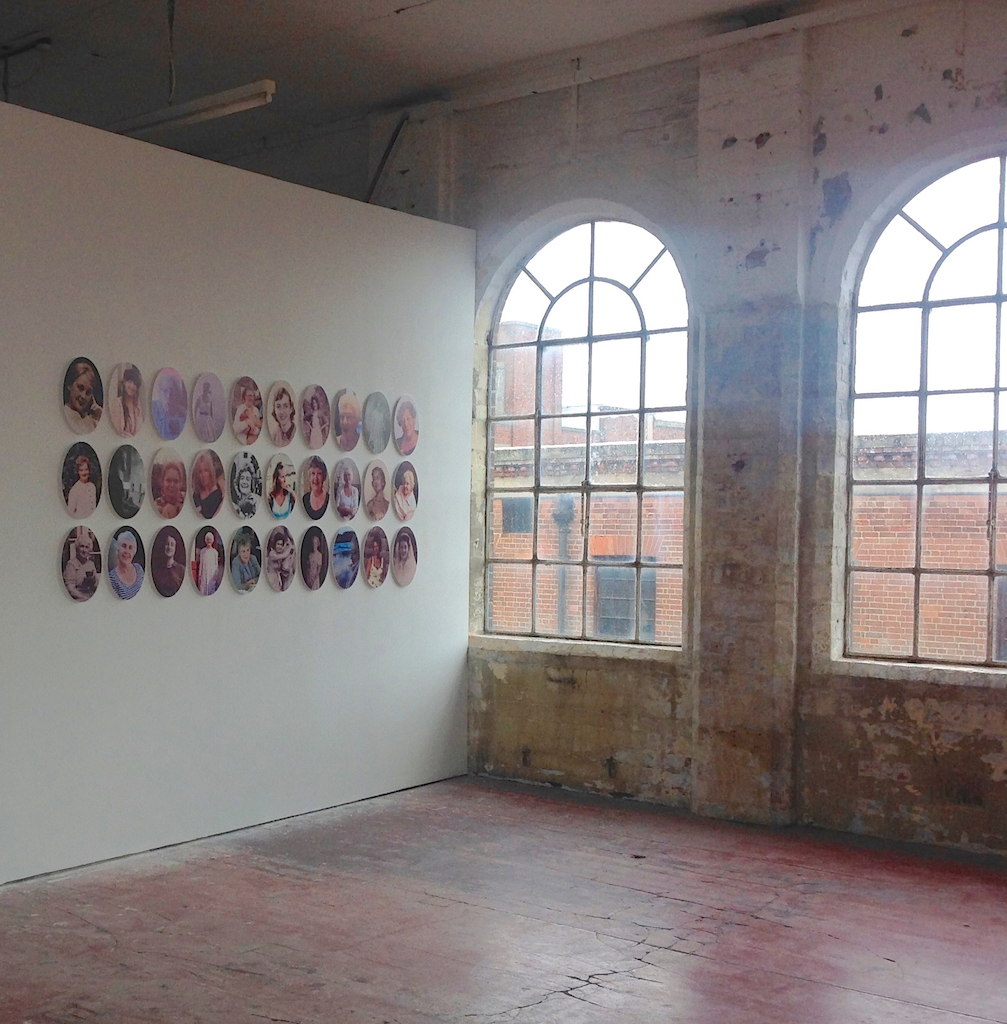 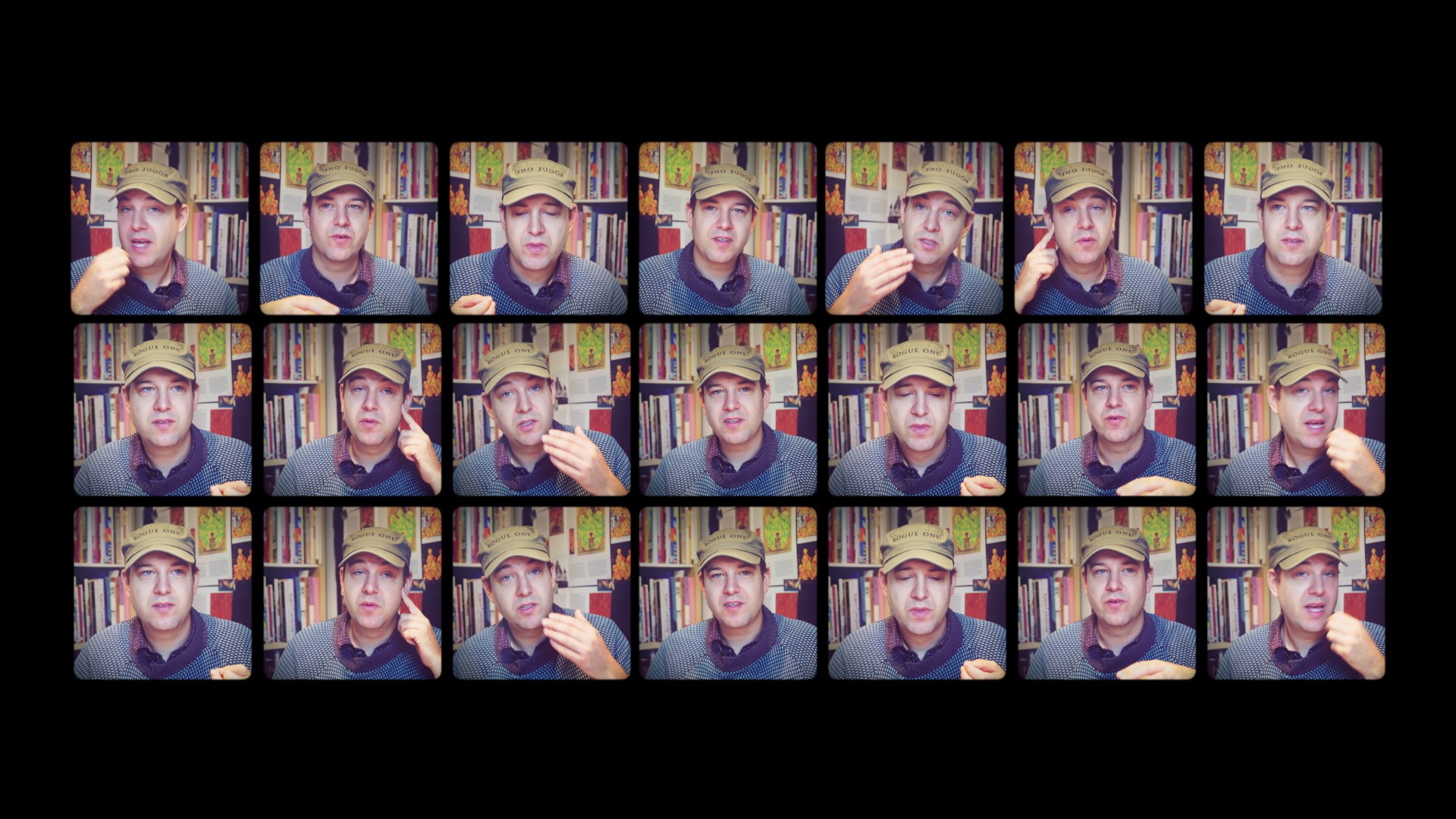 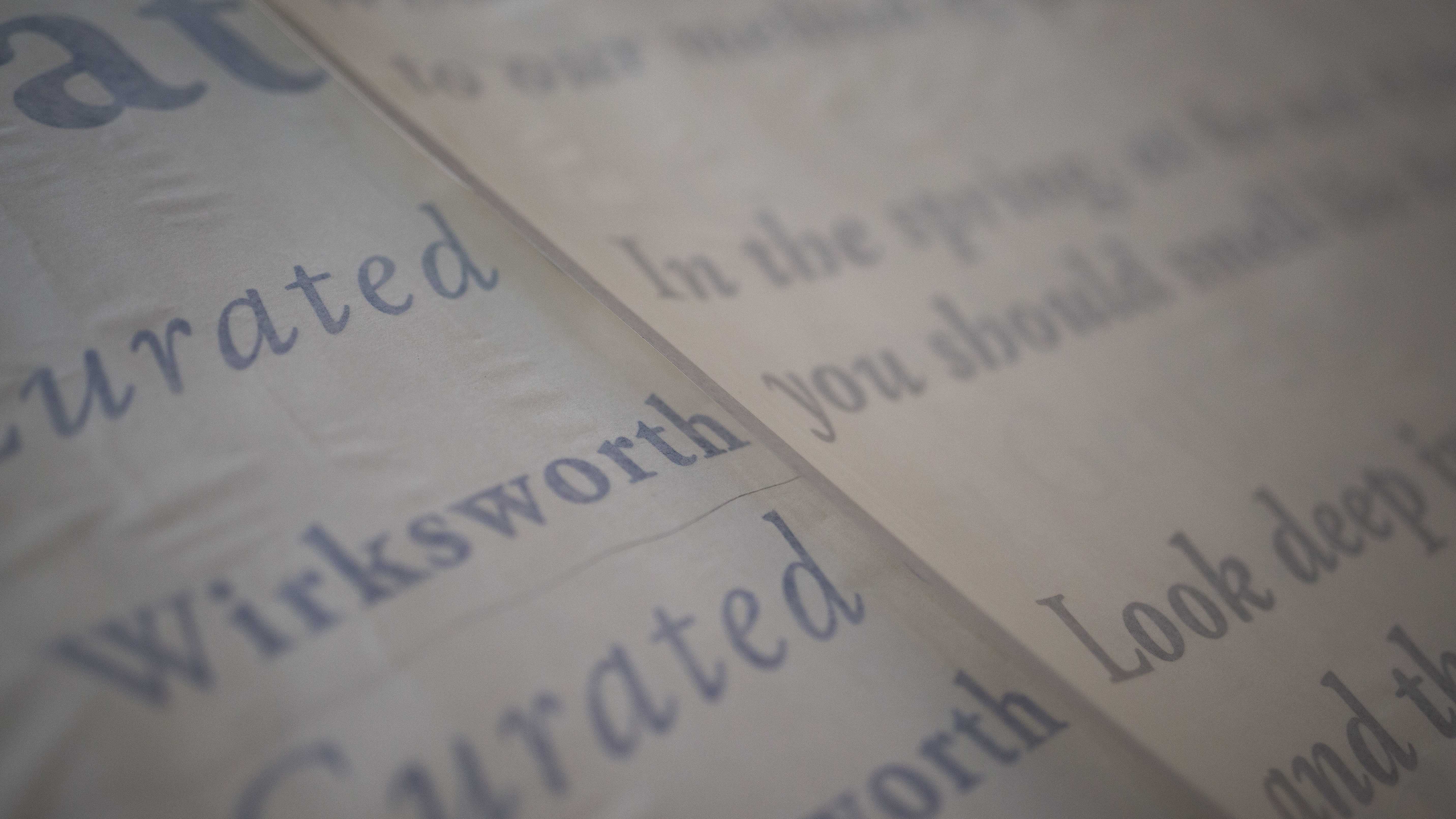 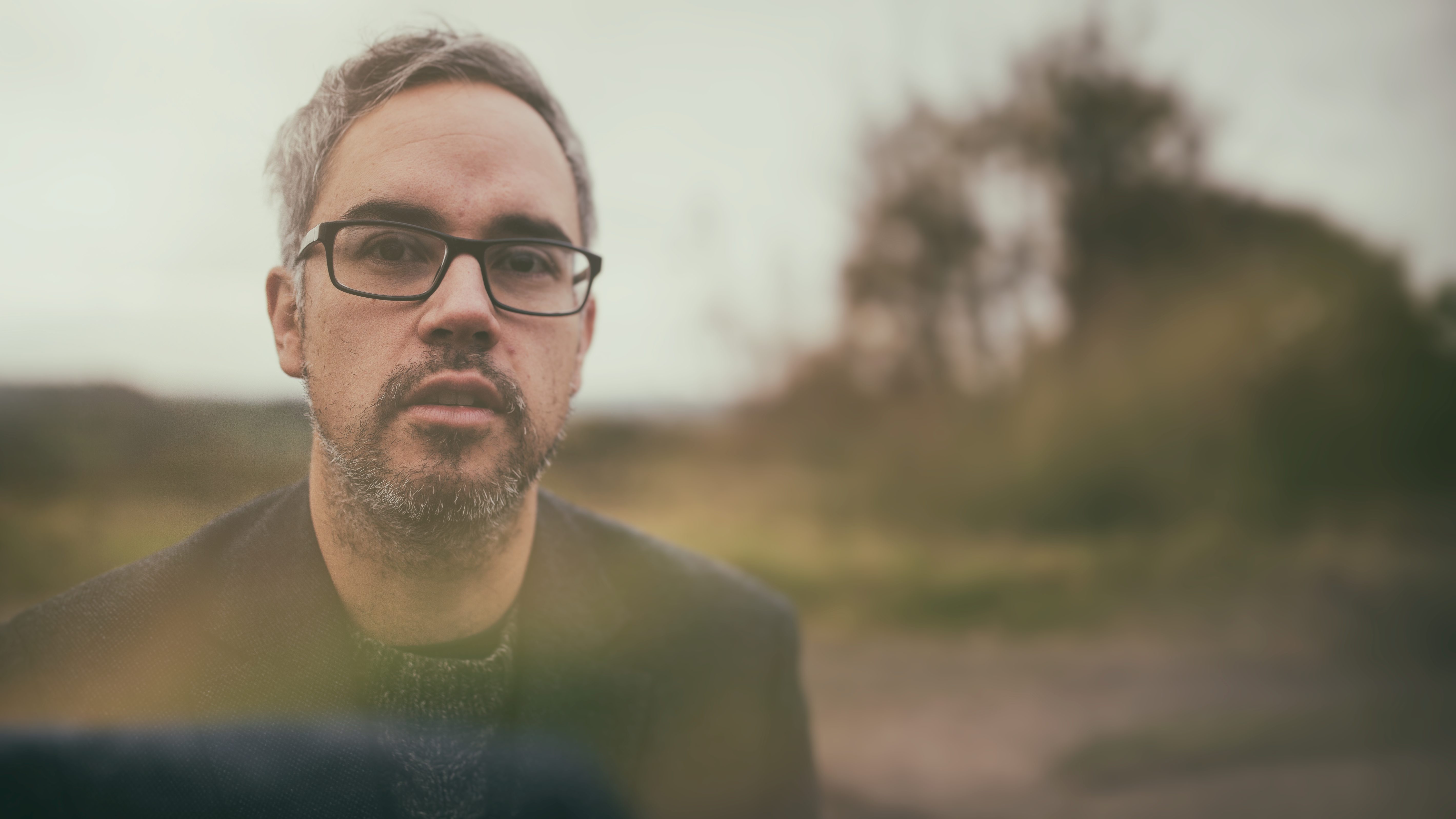 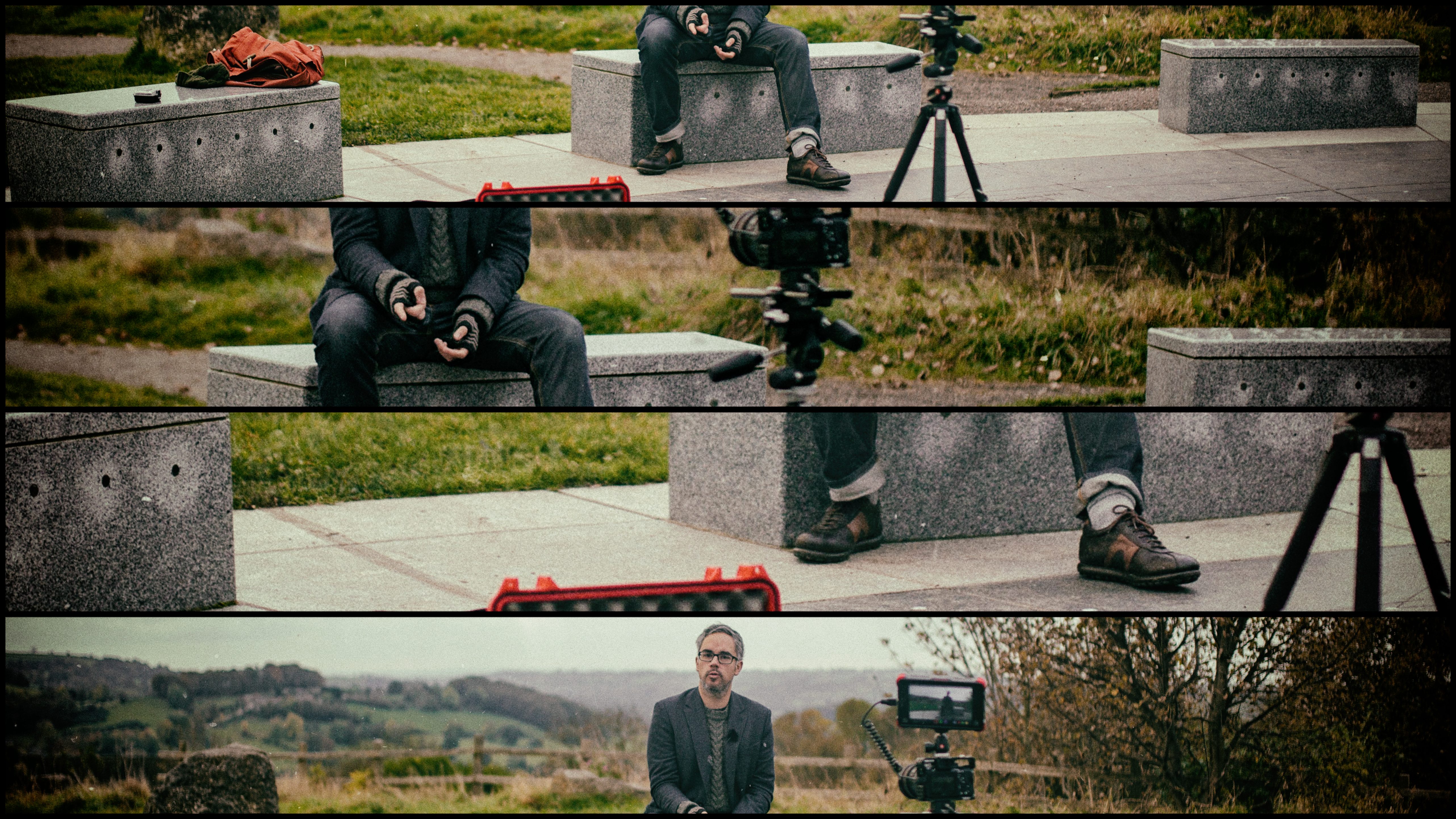 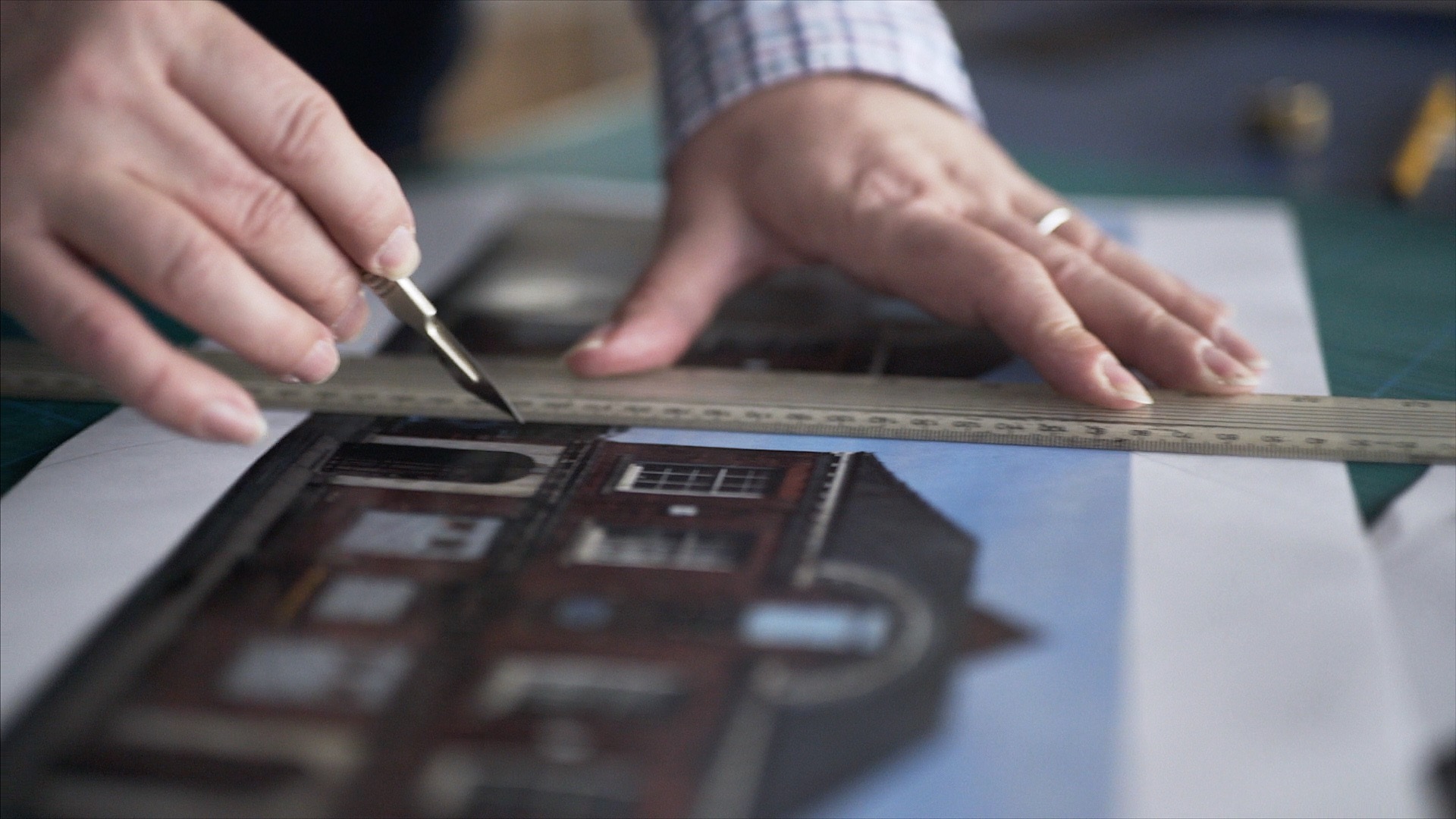 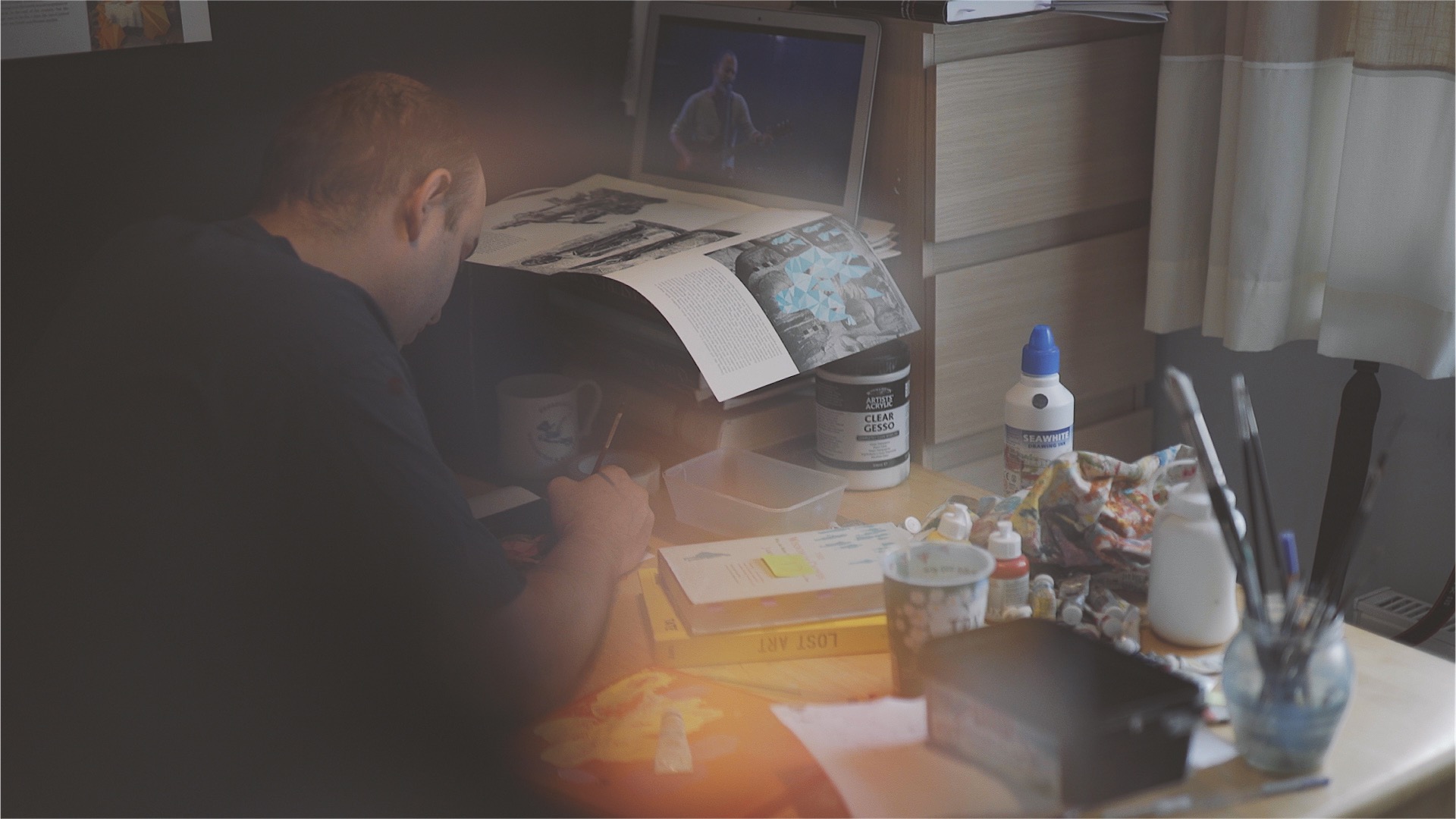 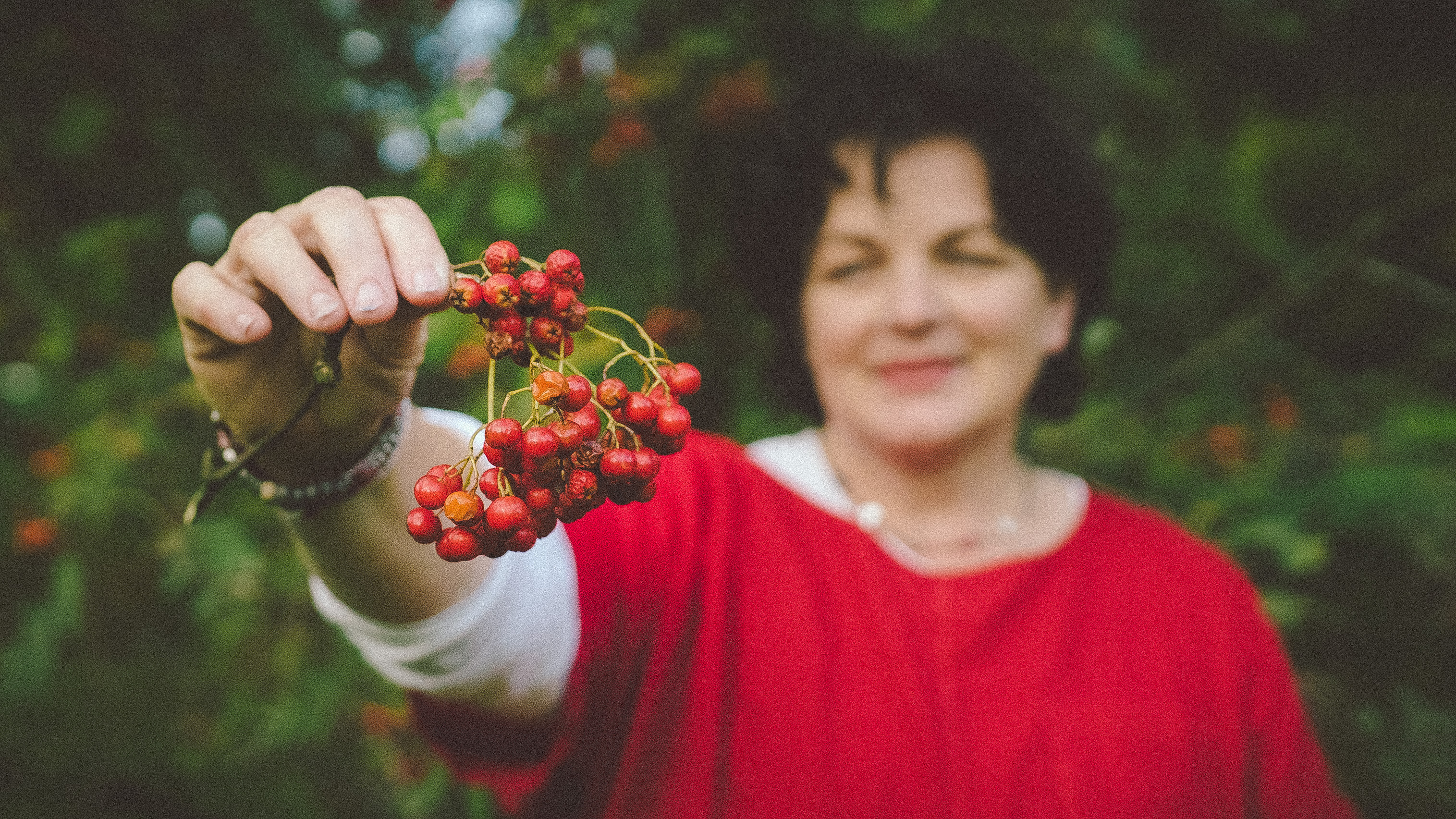 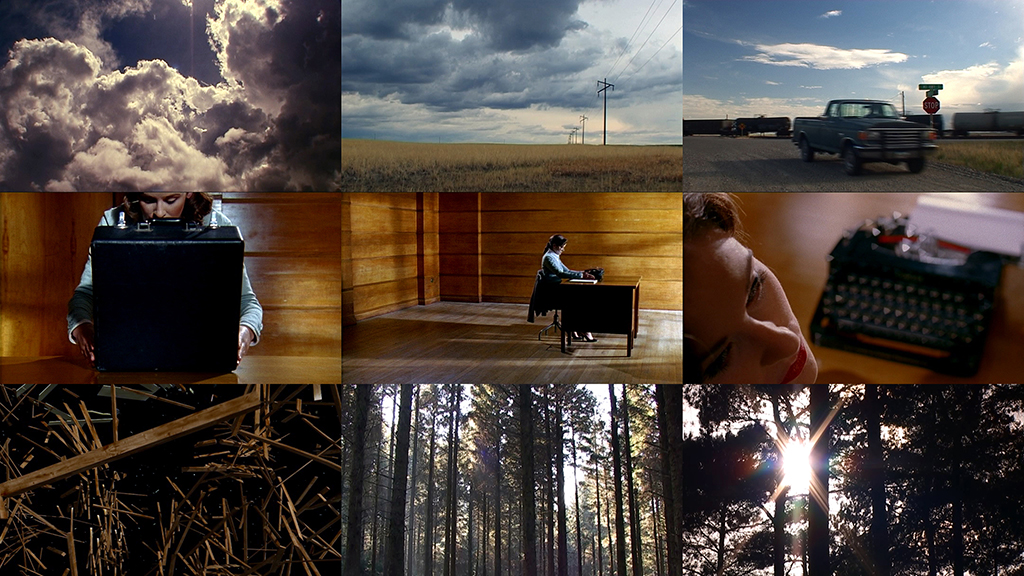 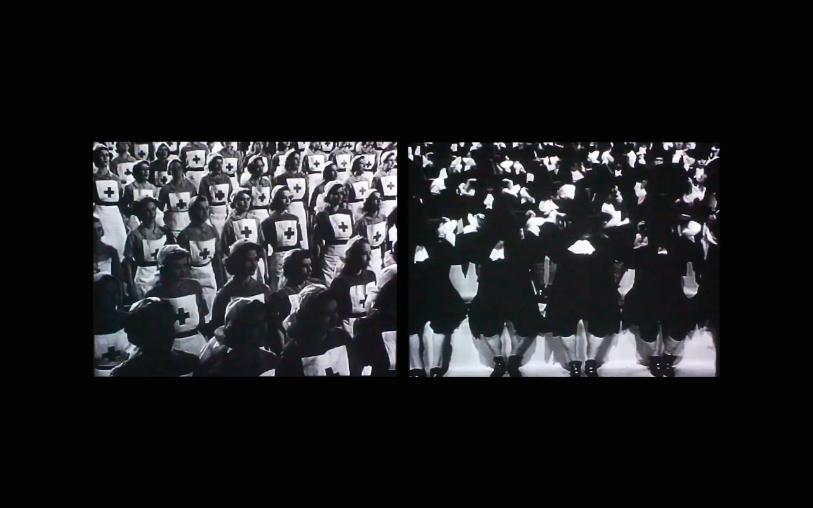 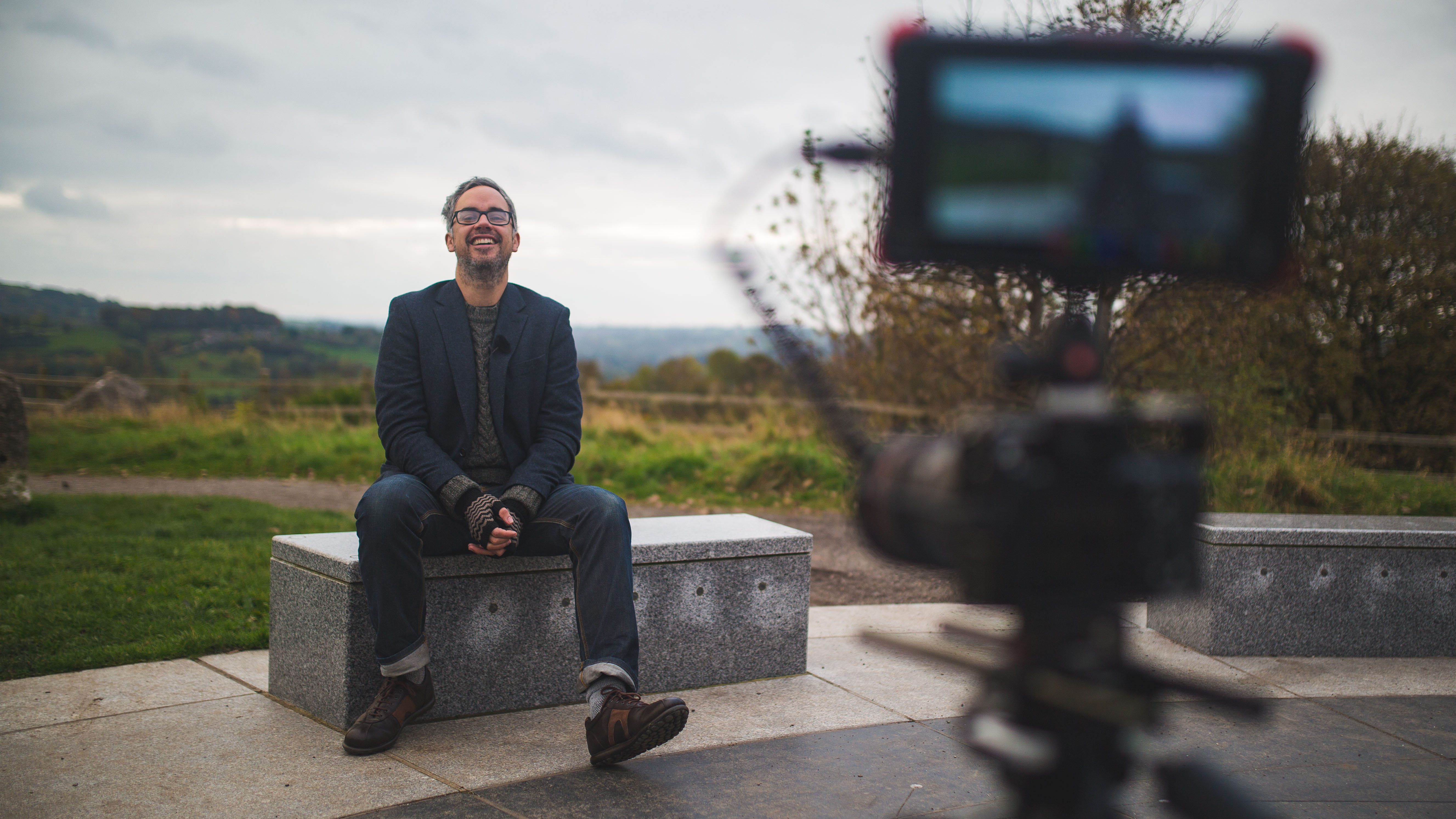 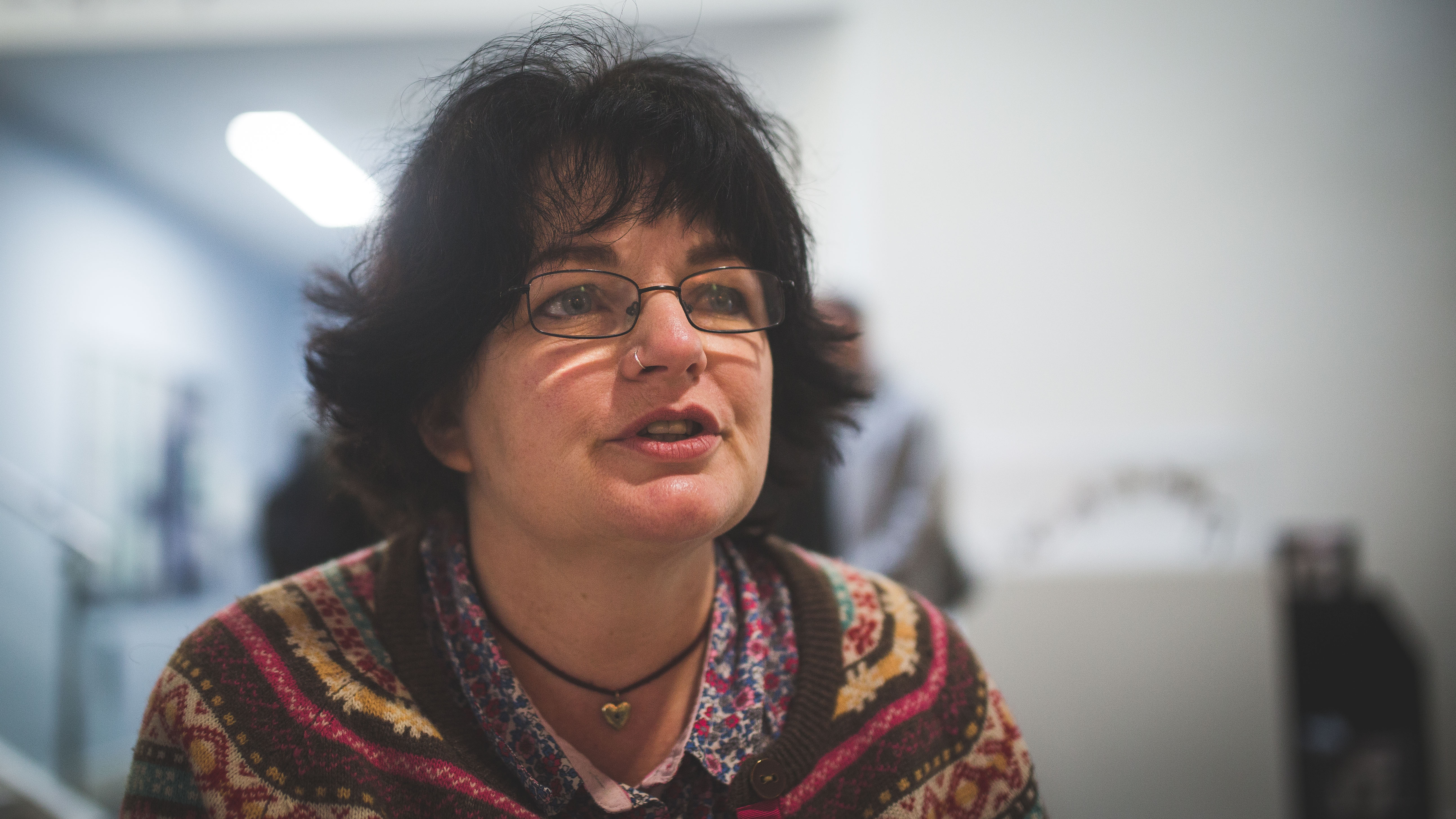 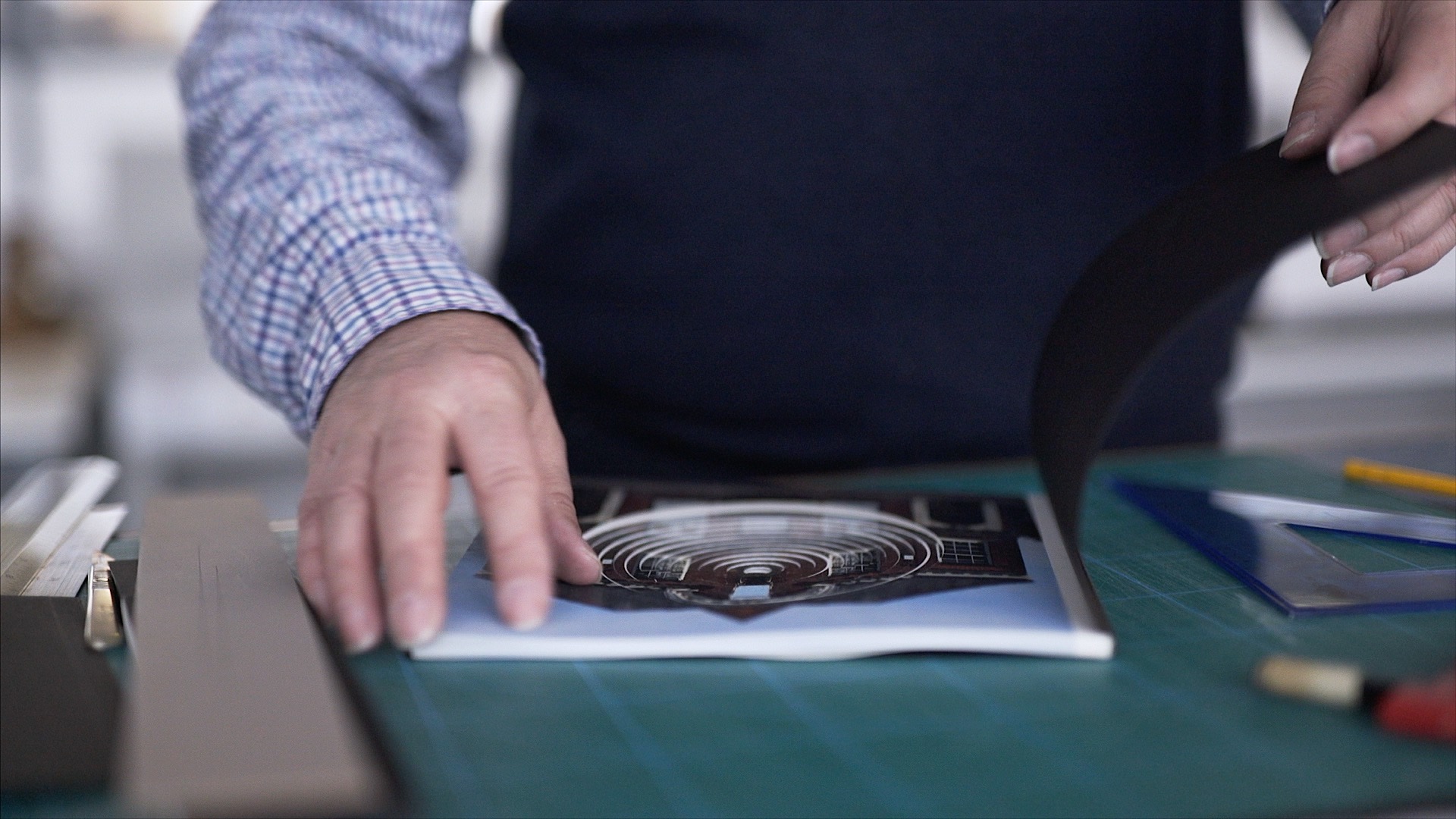 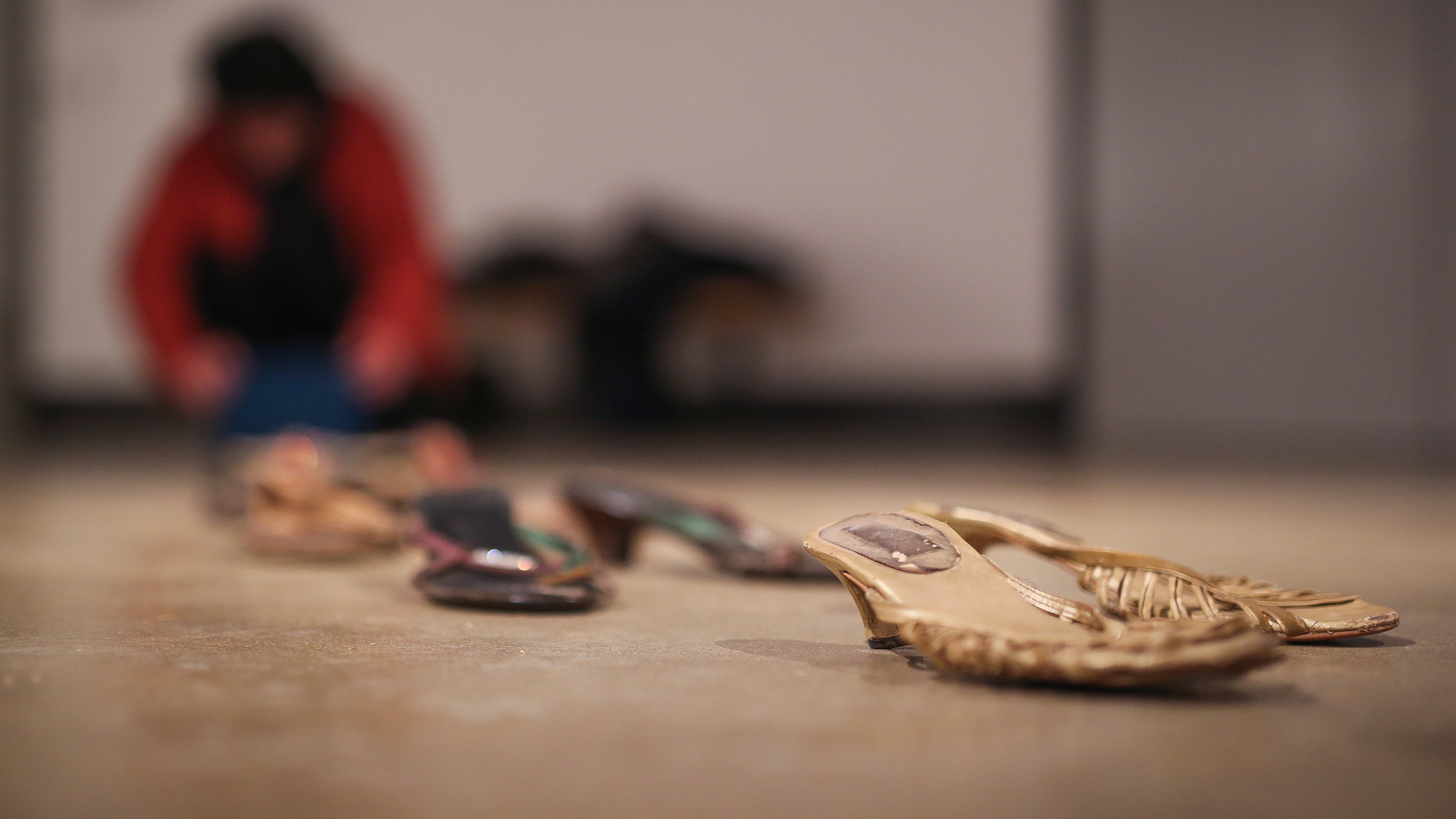 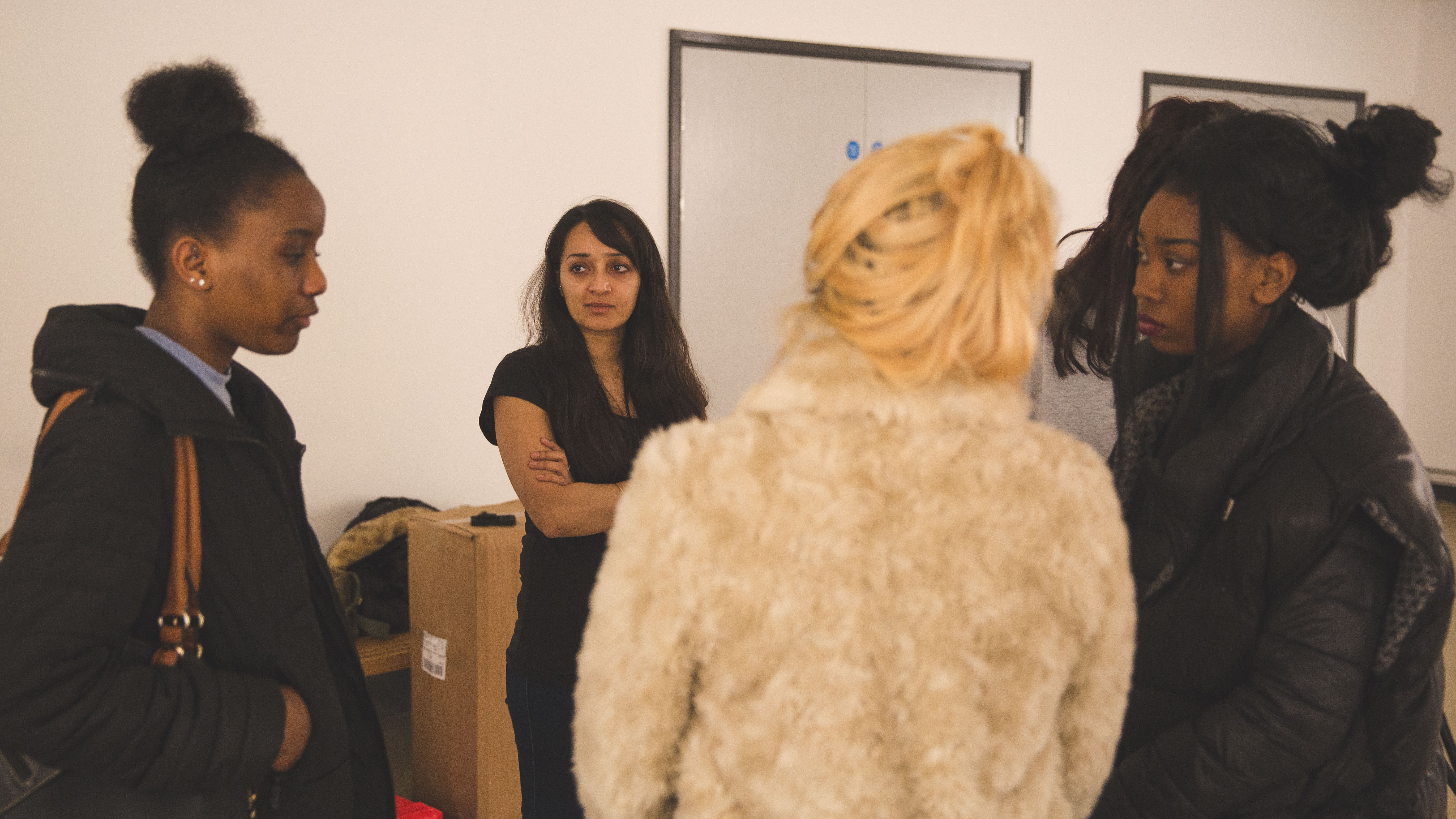 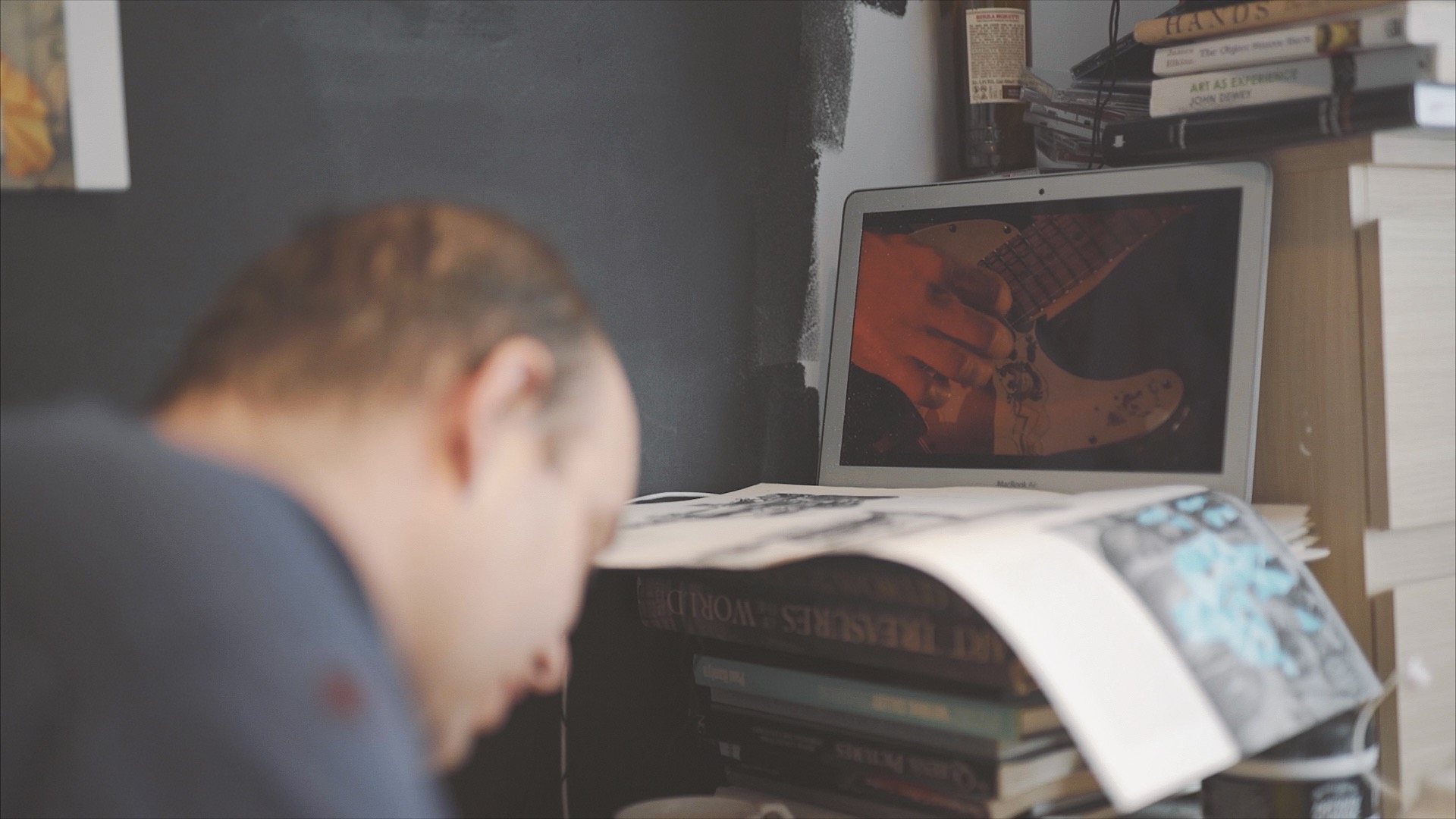 “…I think my profile as an artist working in the East Midlands has been raised and I am able to speak to more people about my work.”
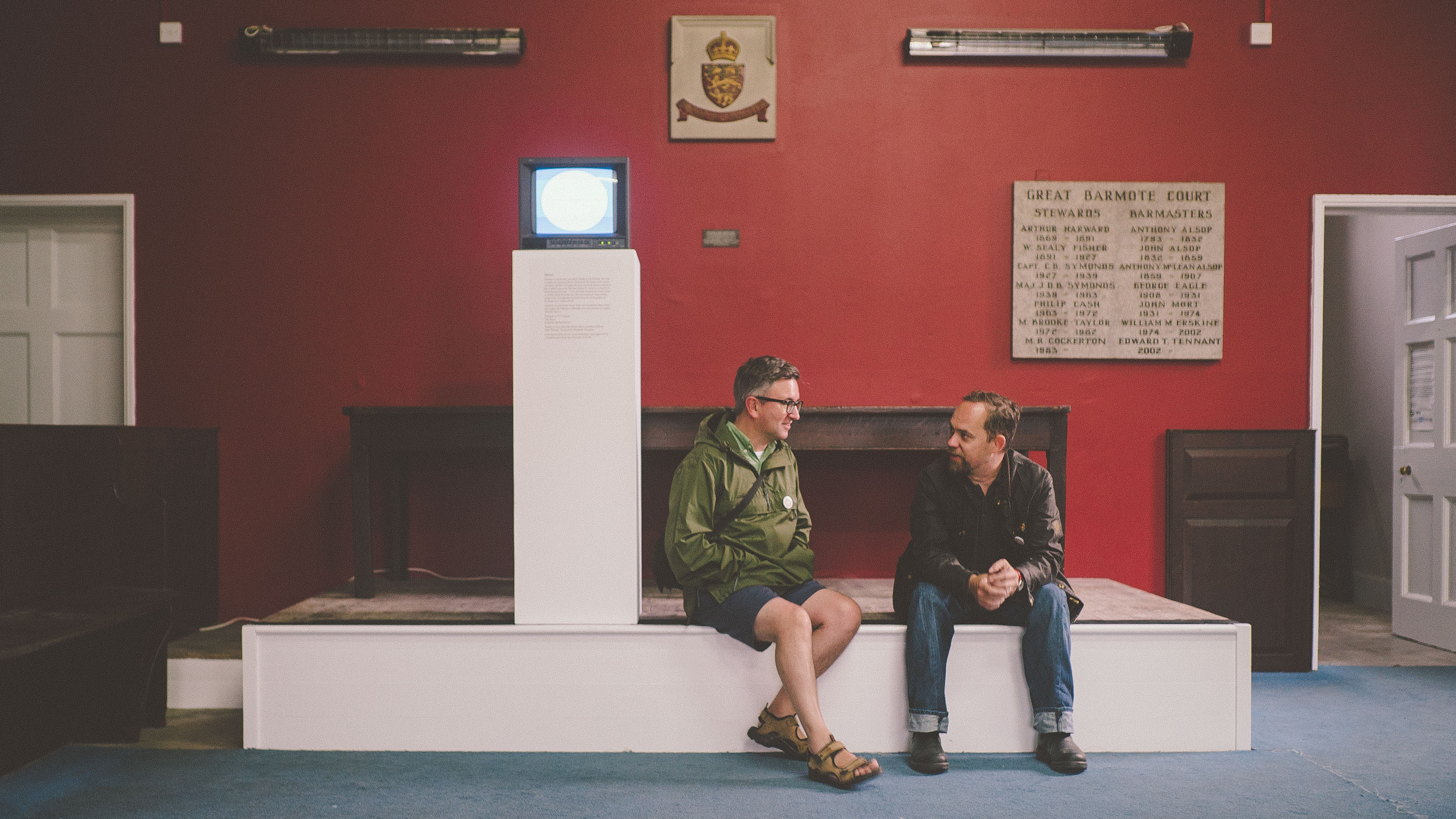 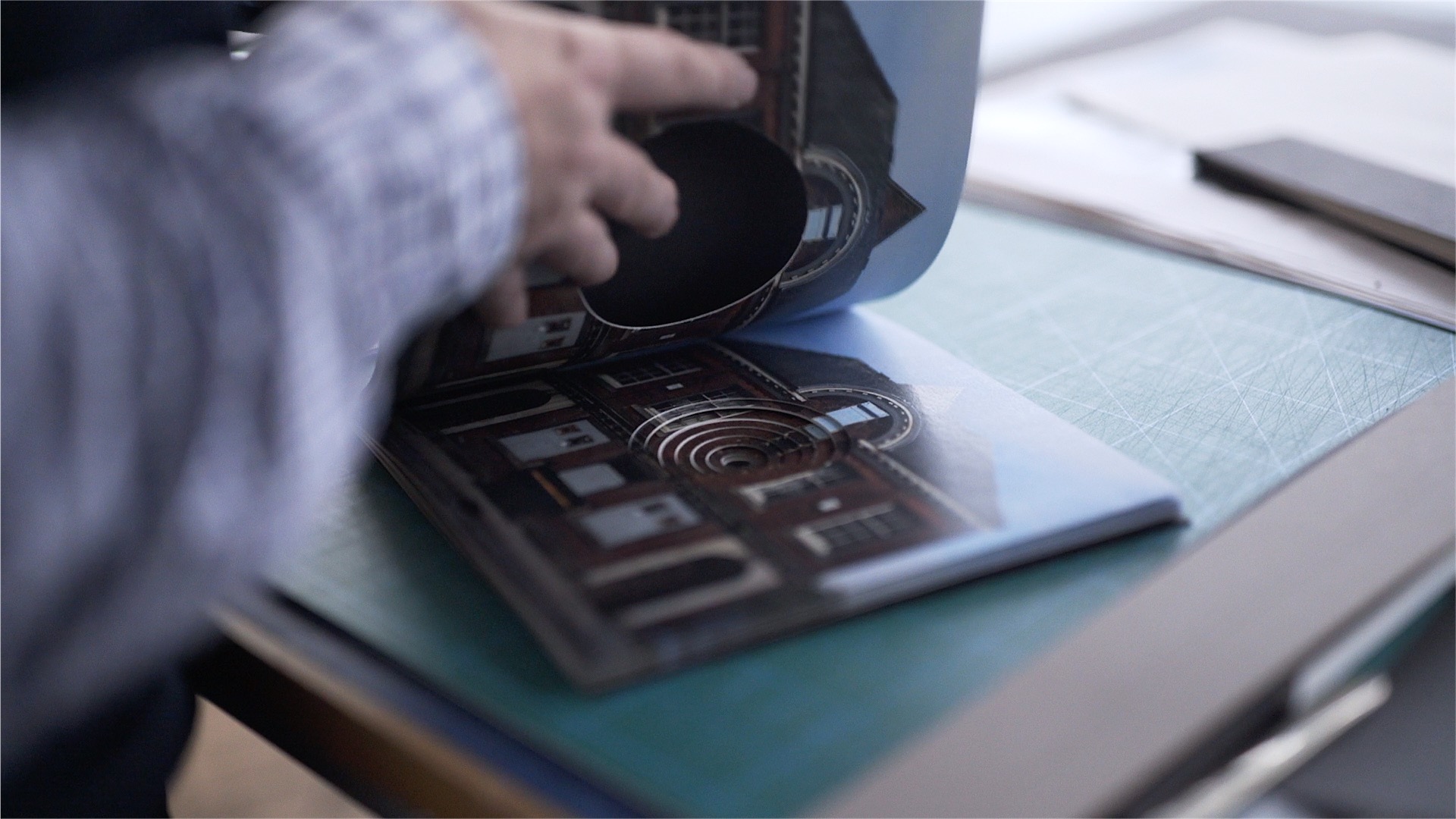 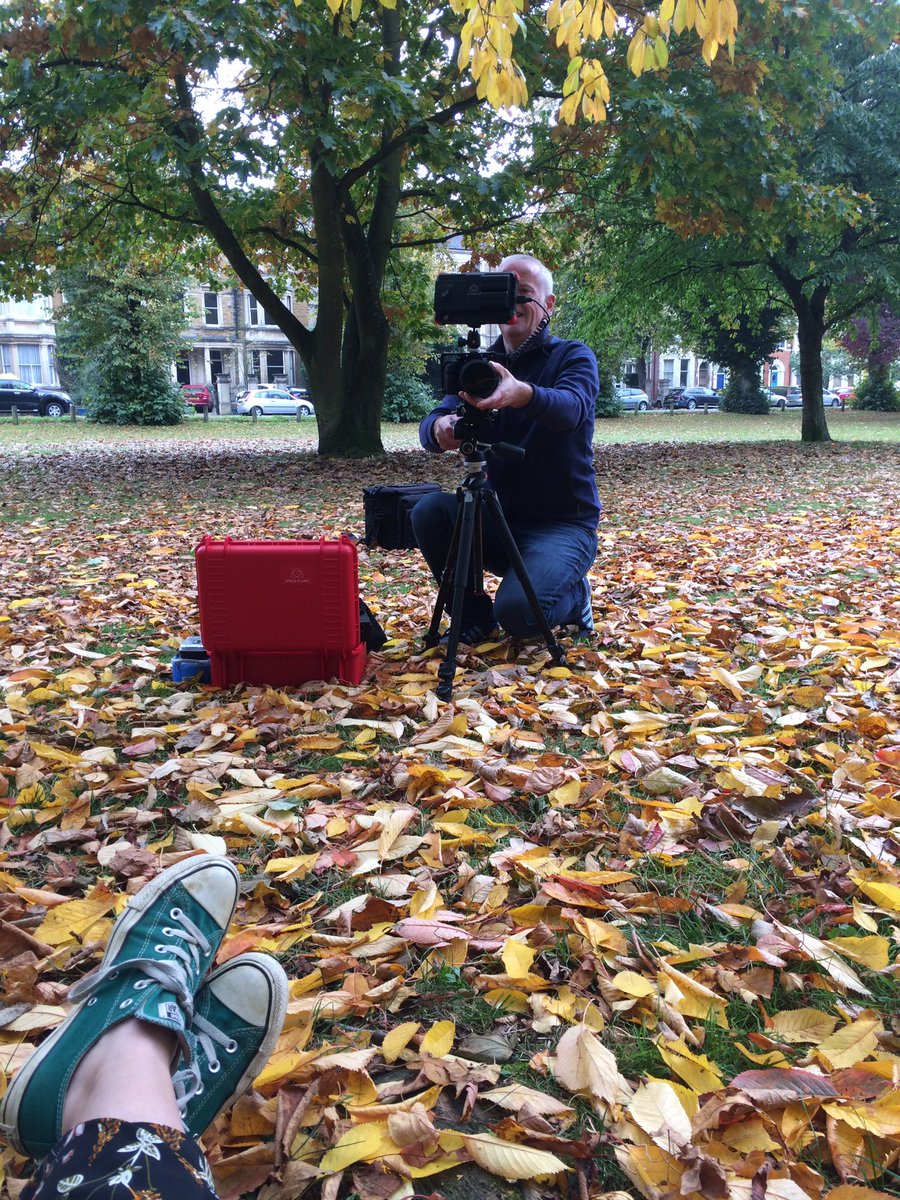 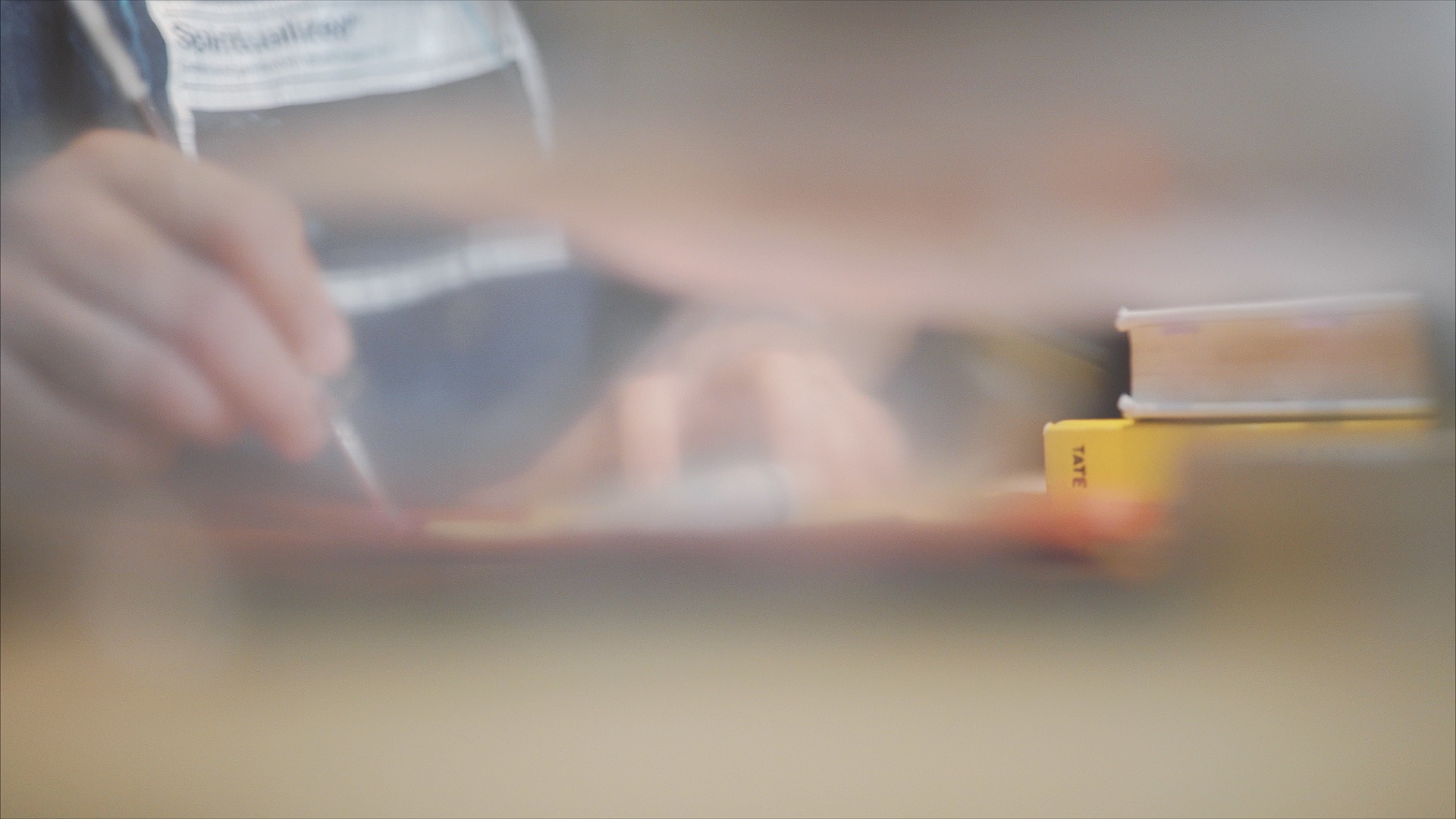 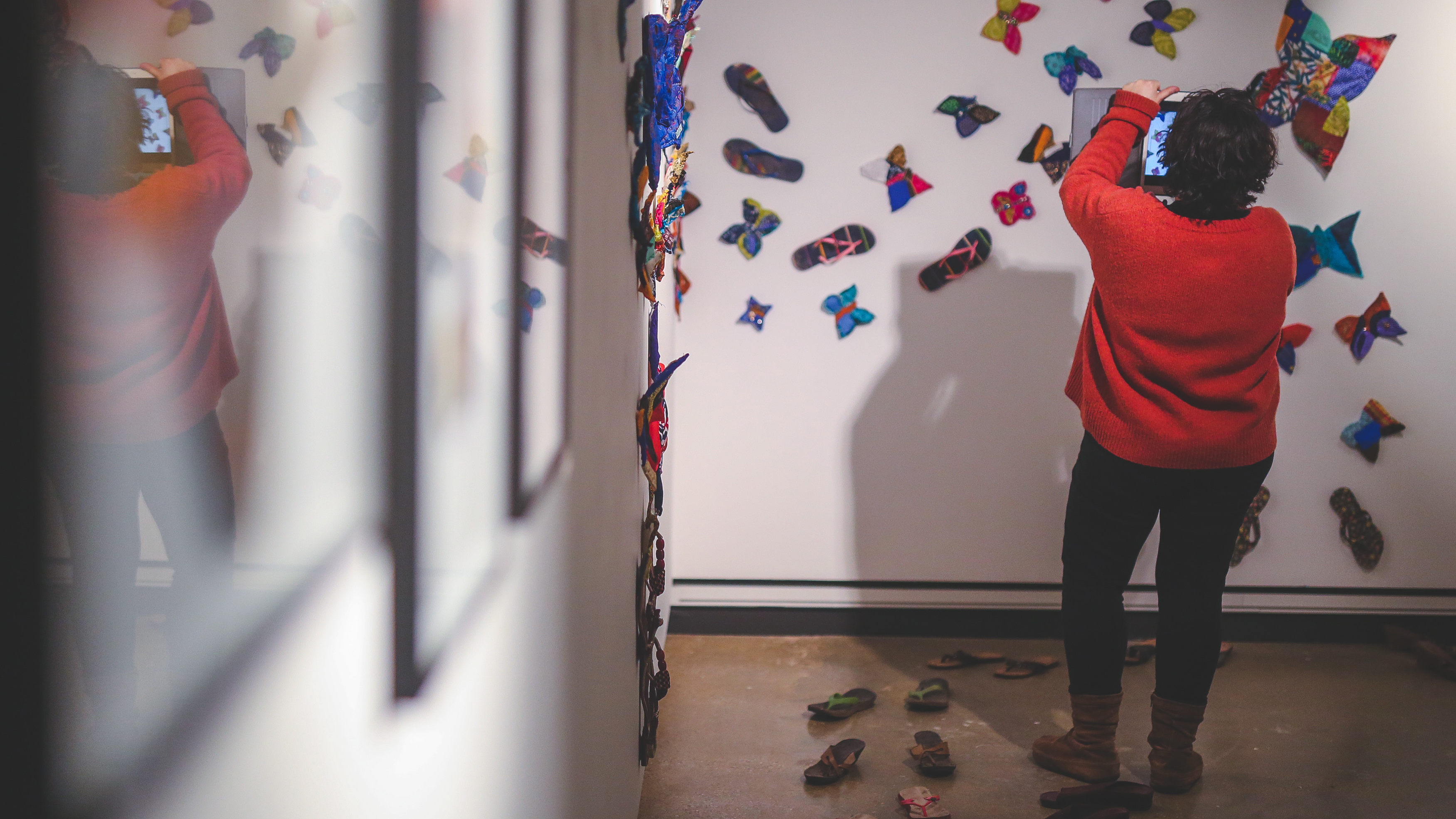 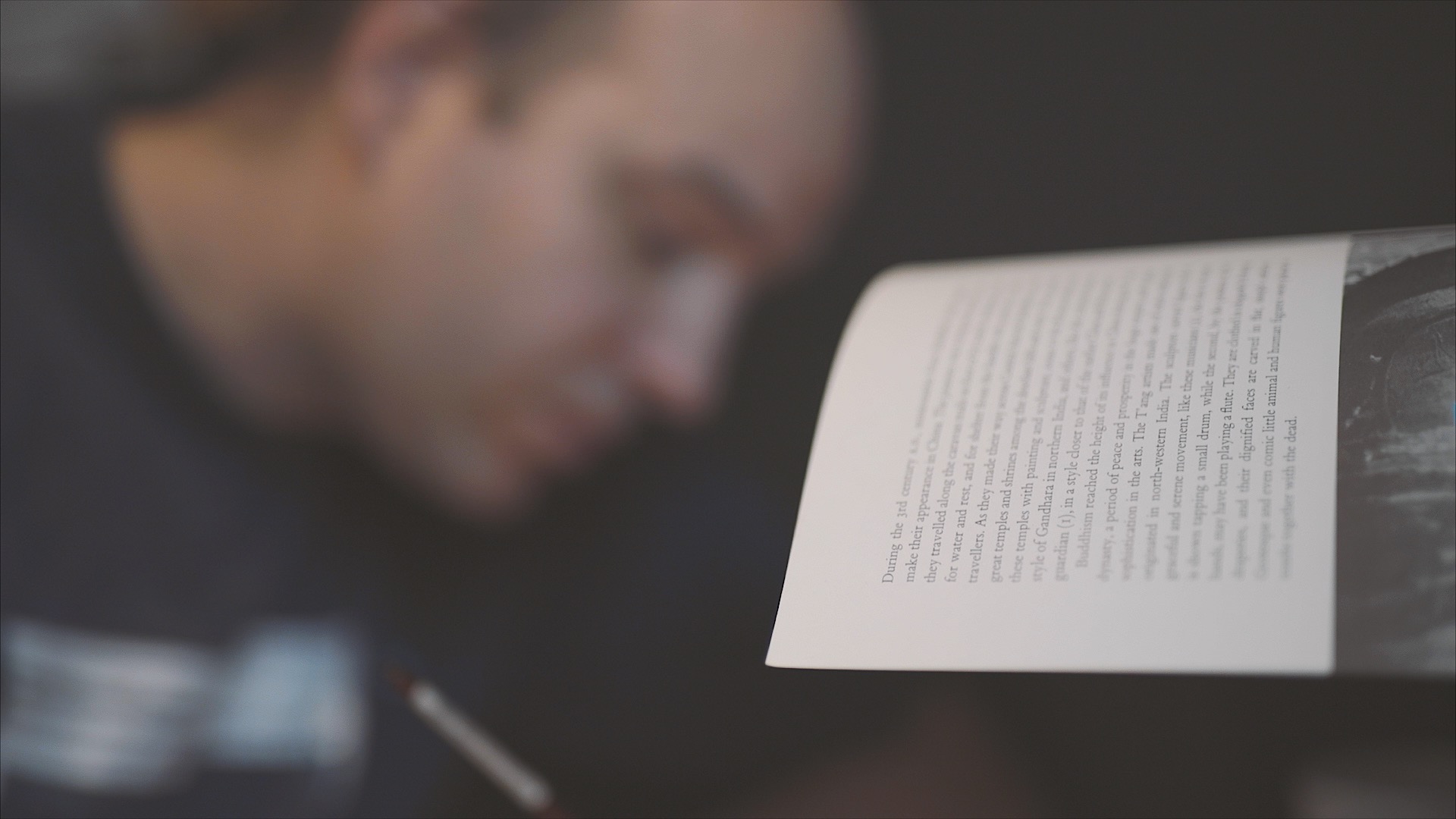 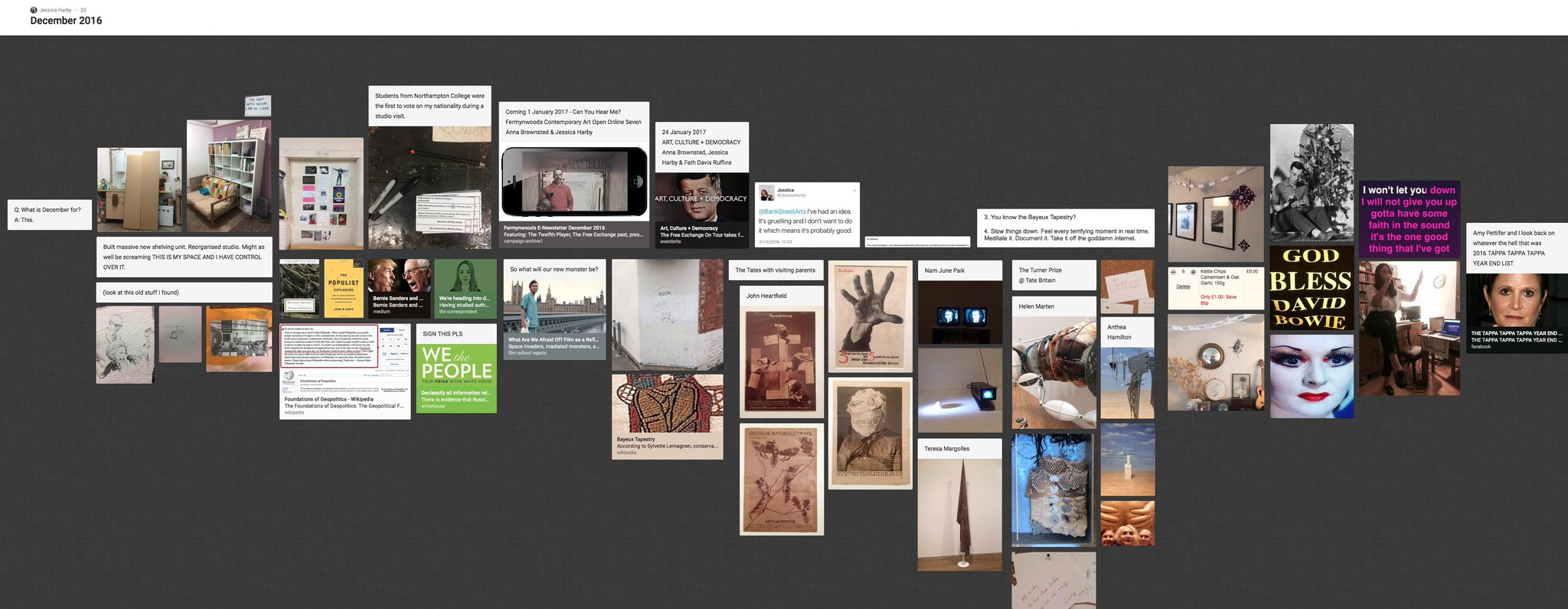 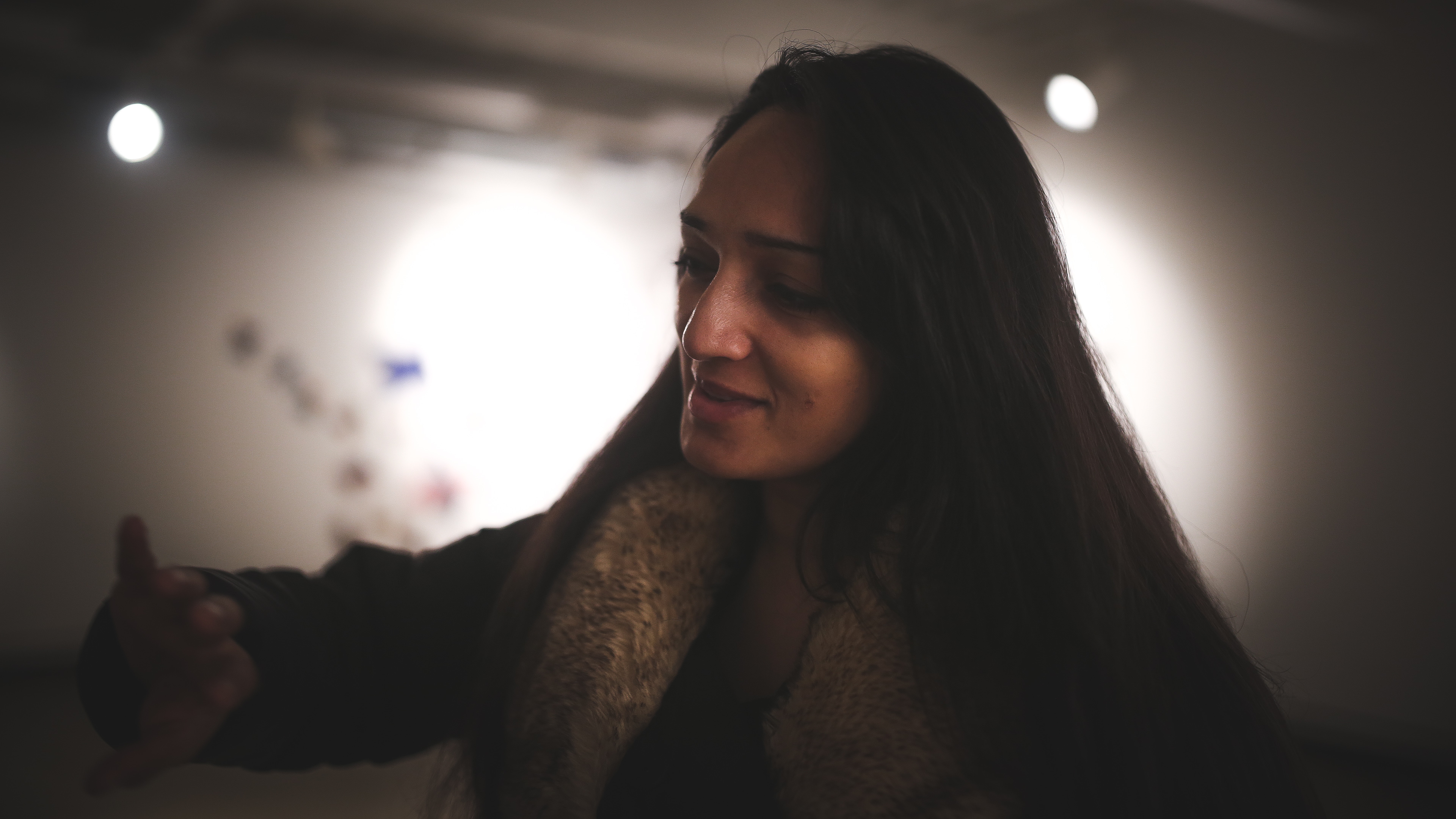 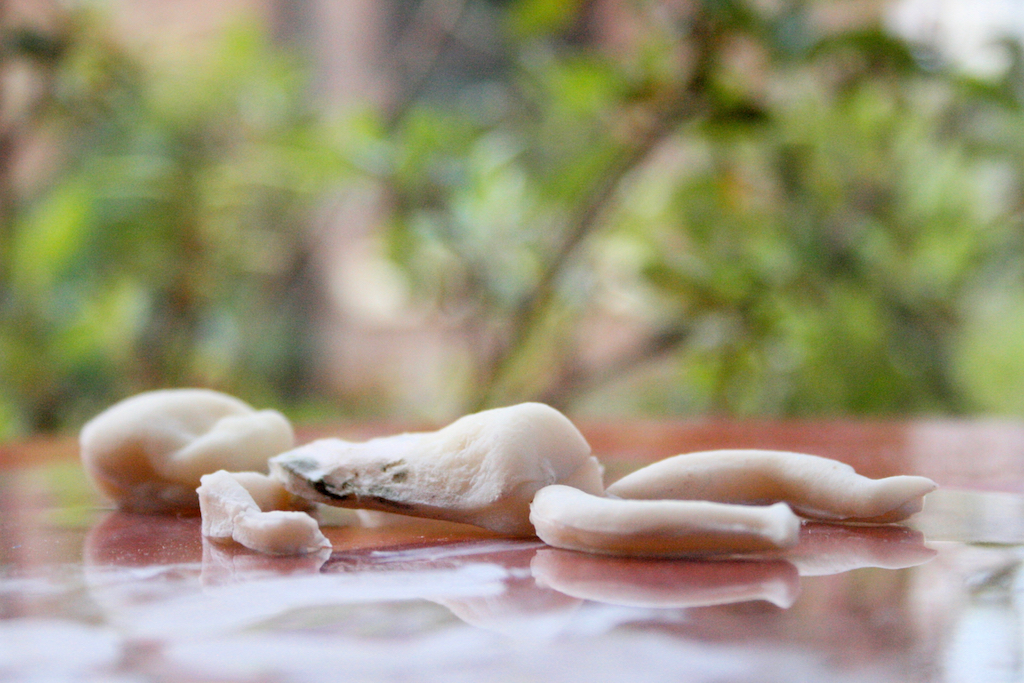 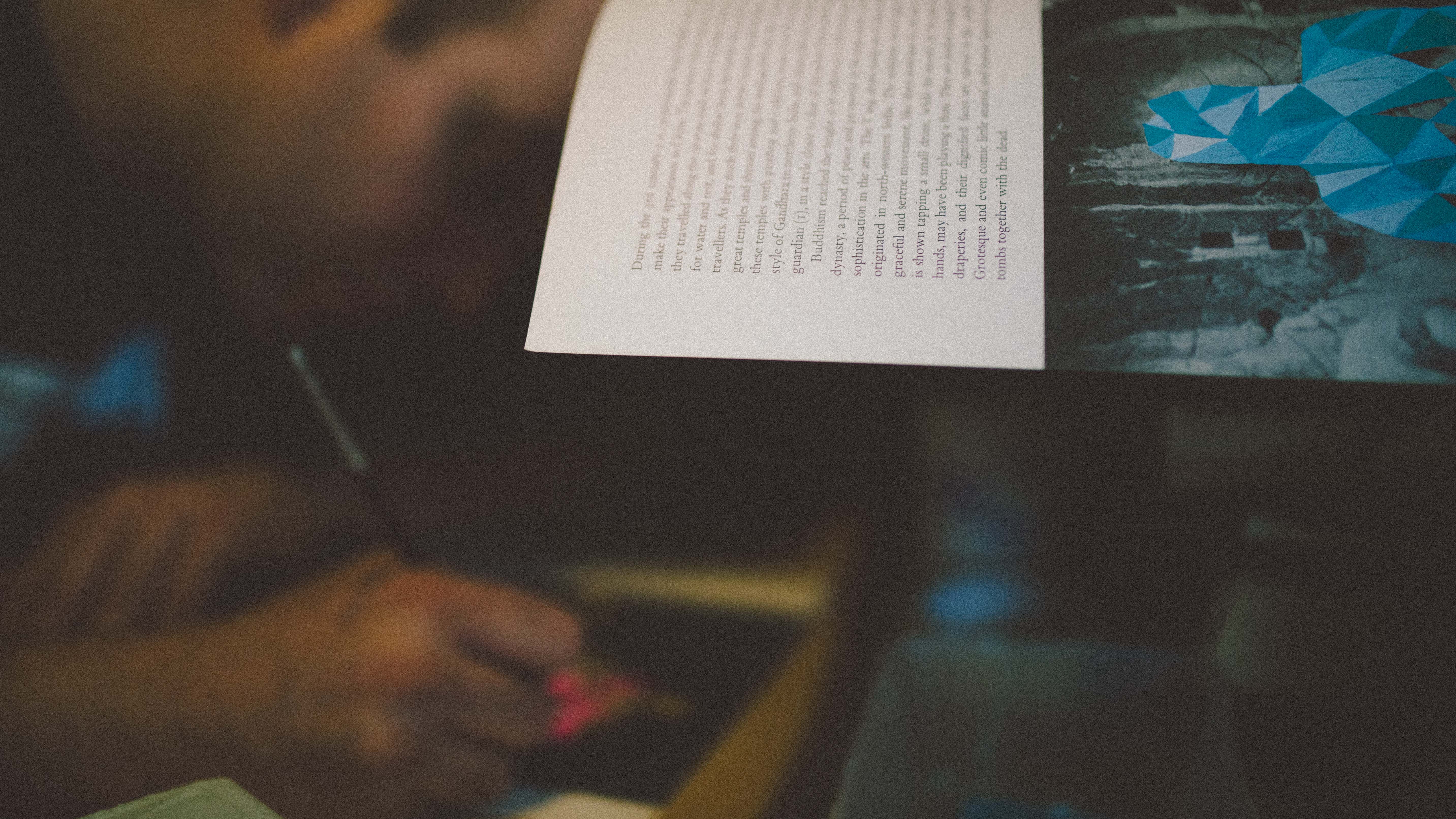 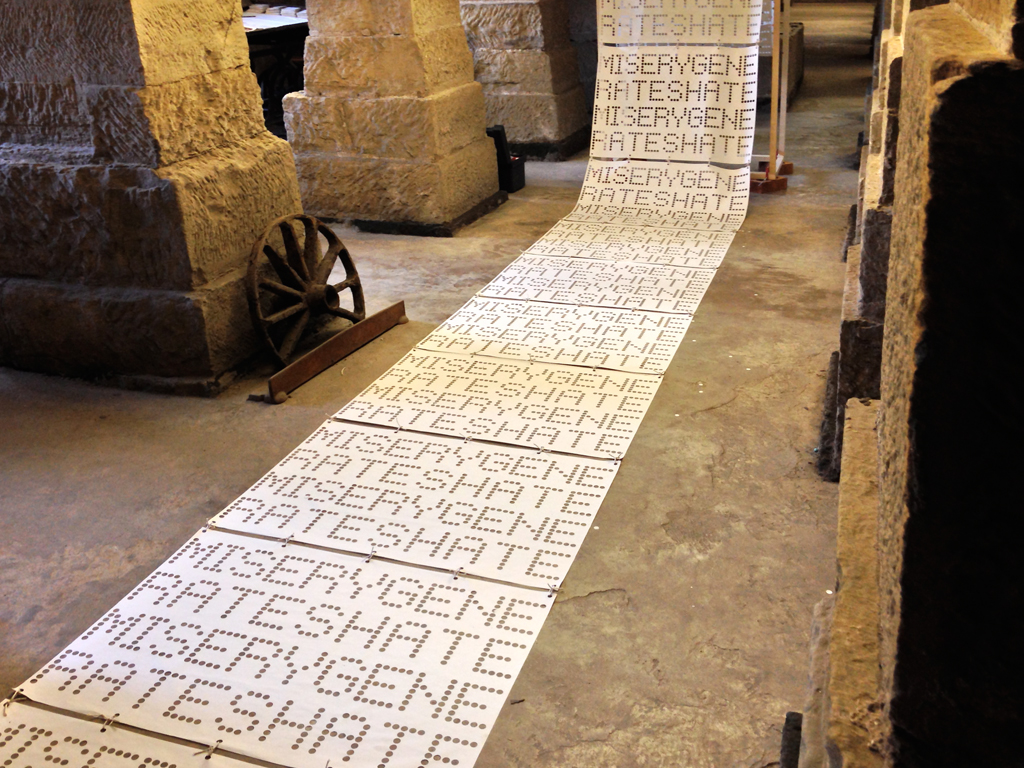 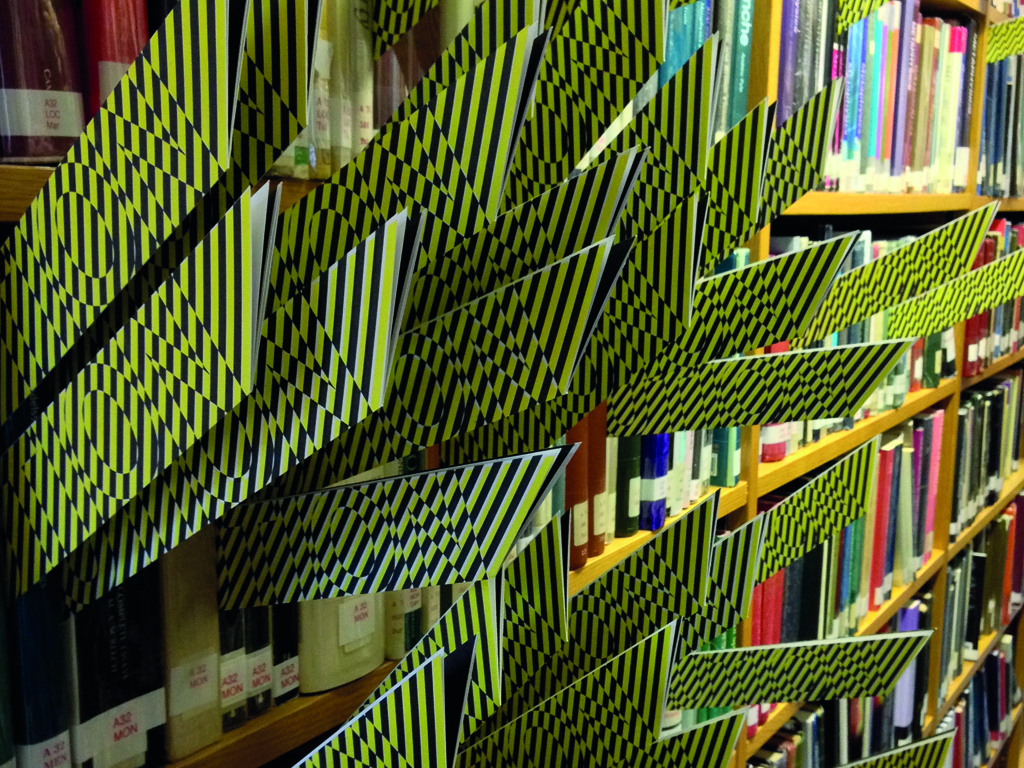 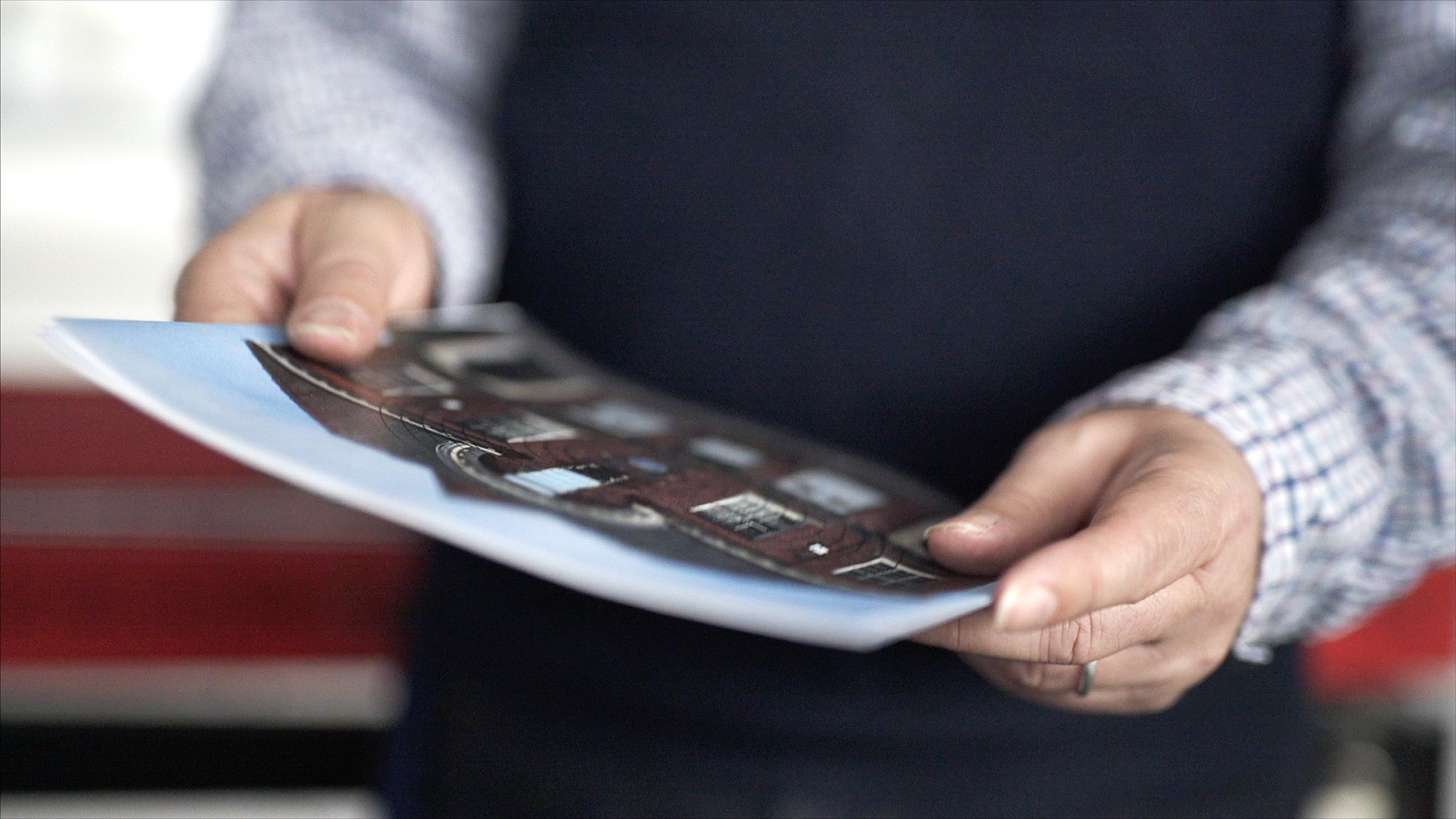 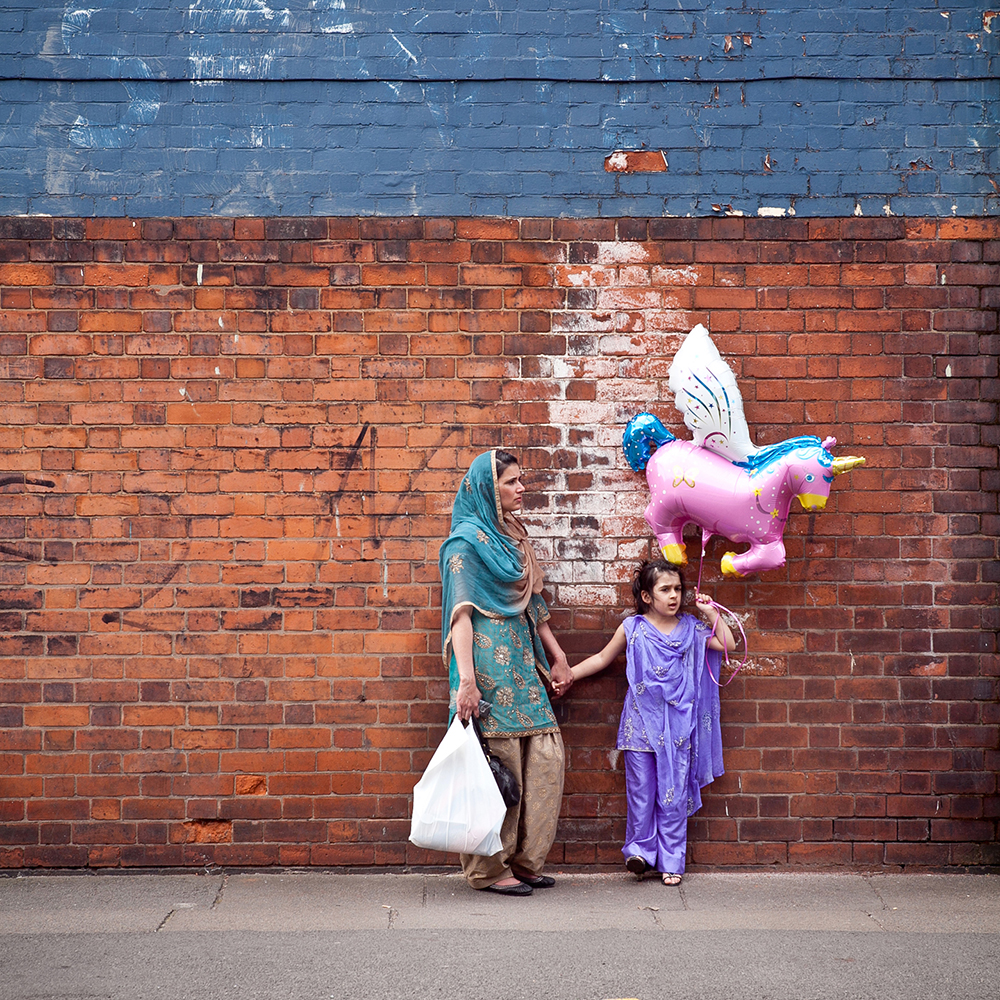 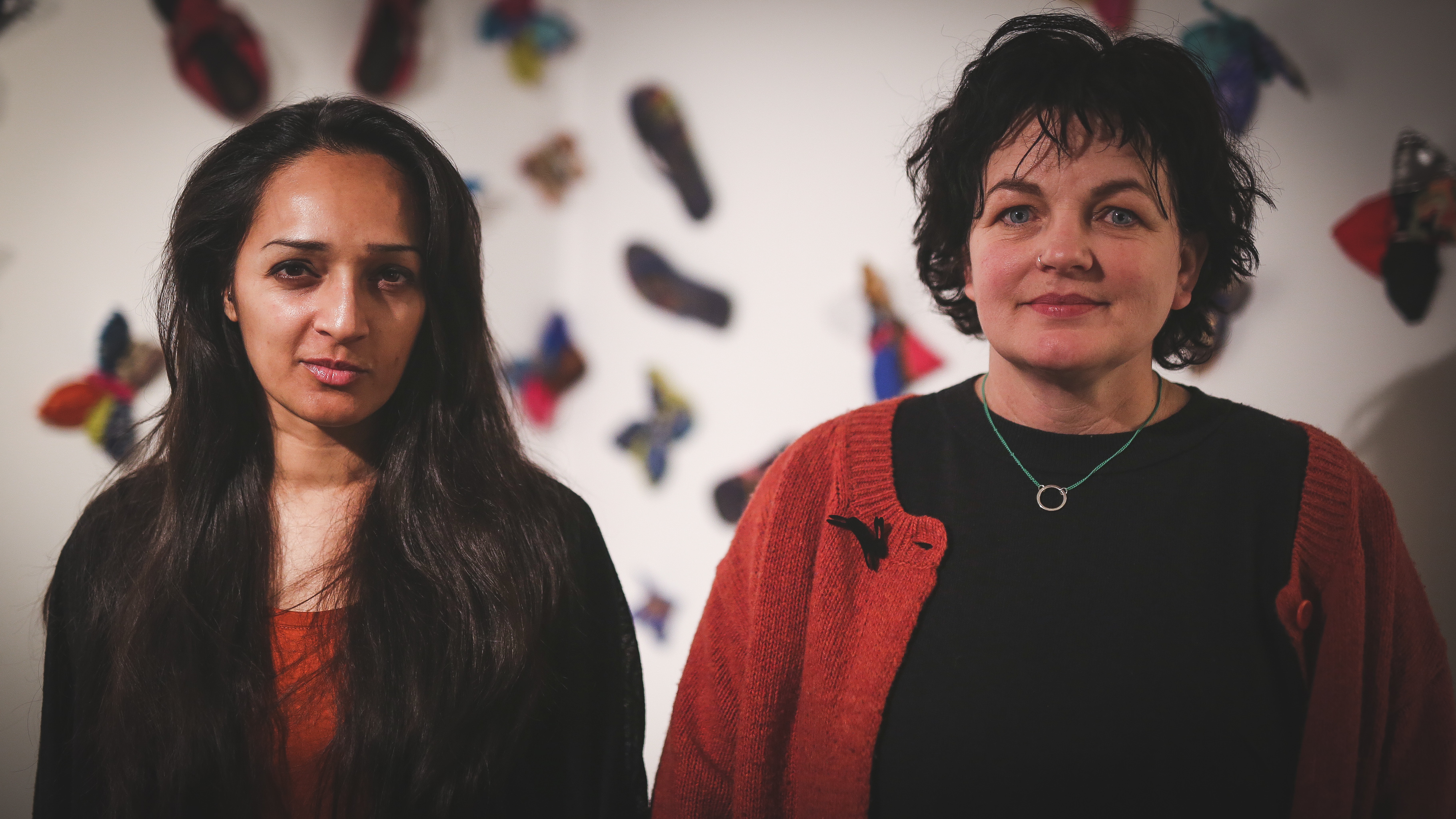 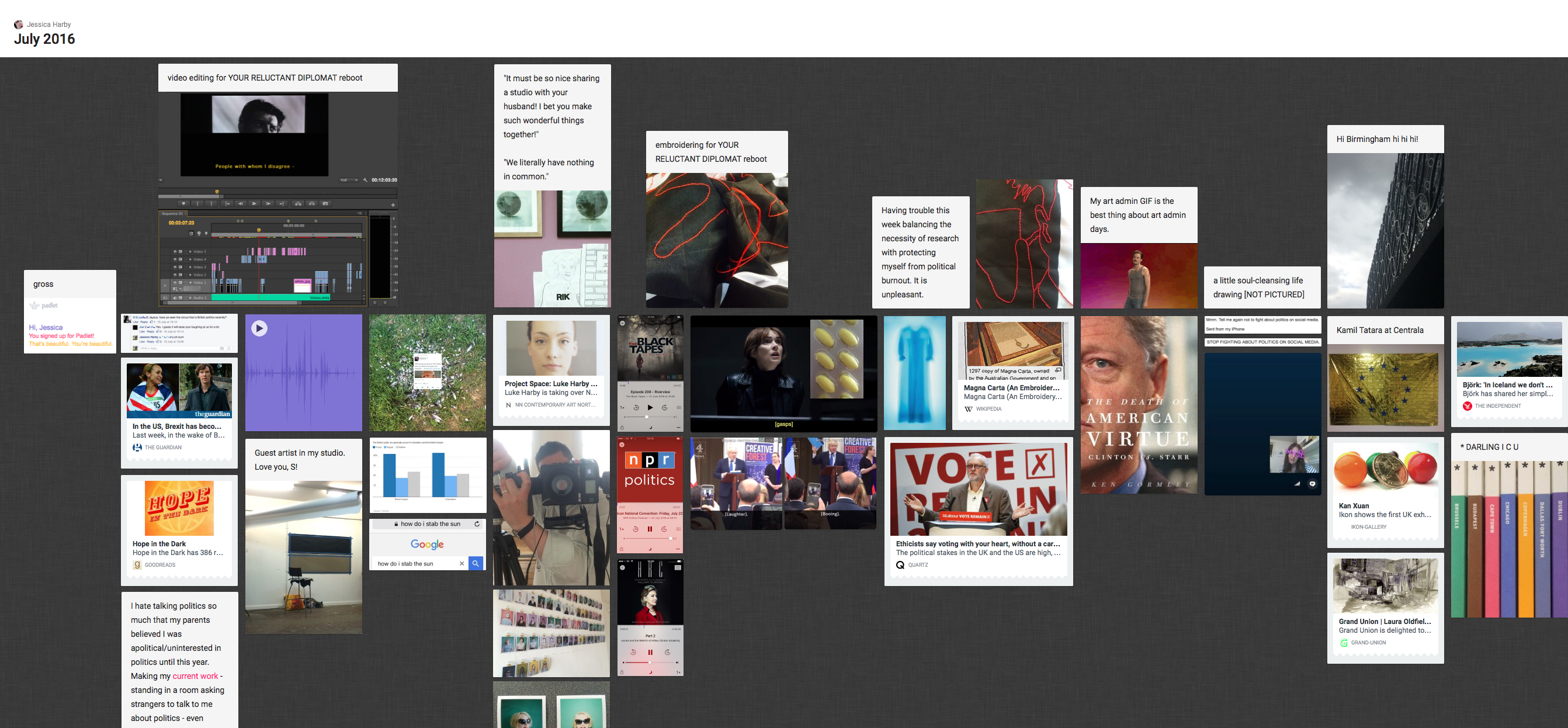 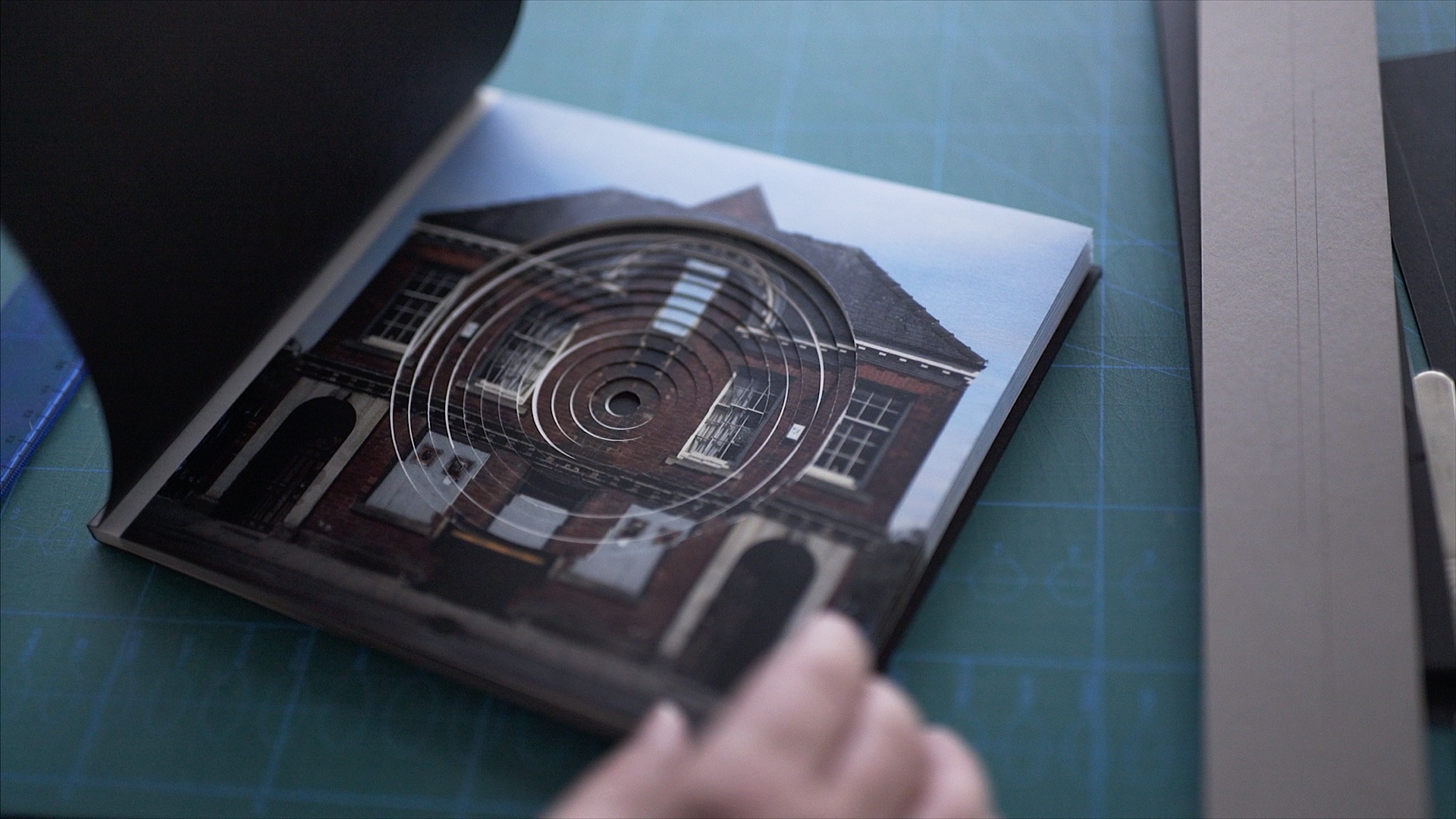 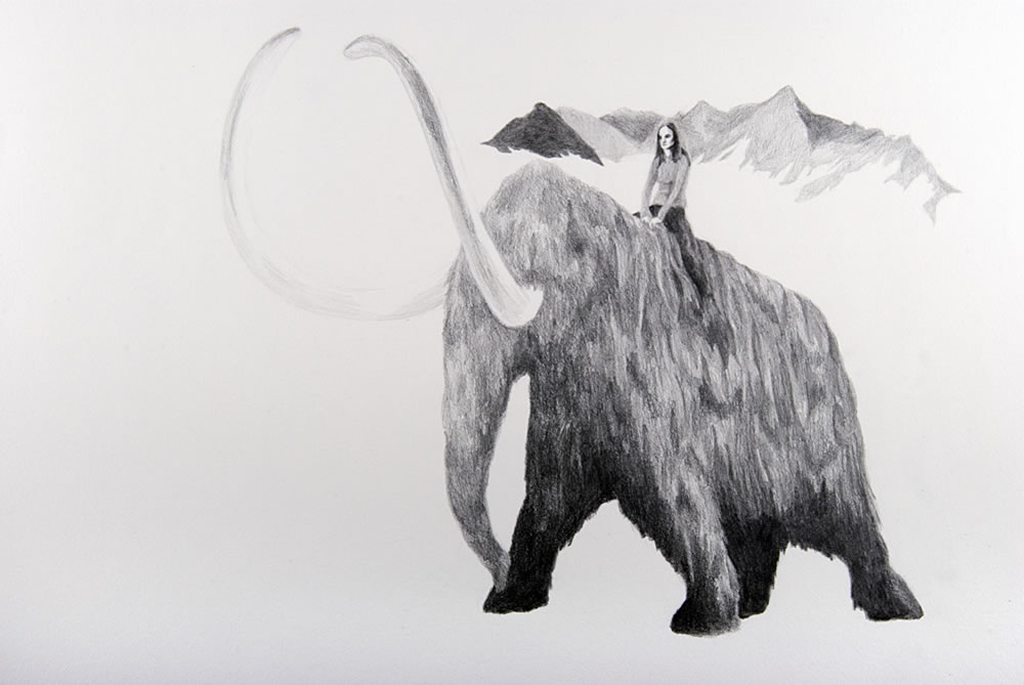 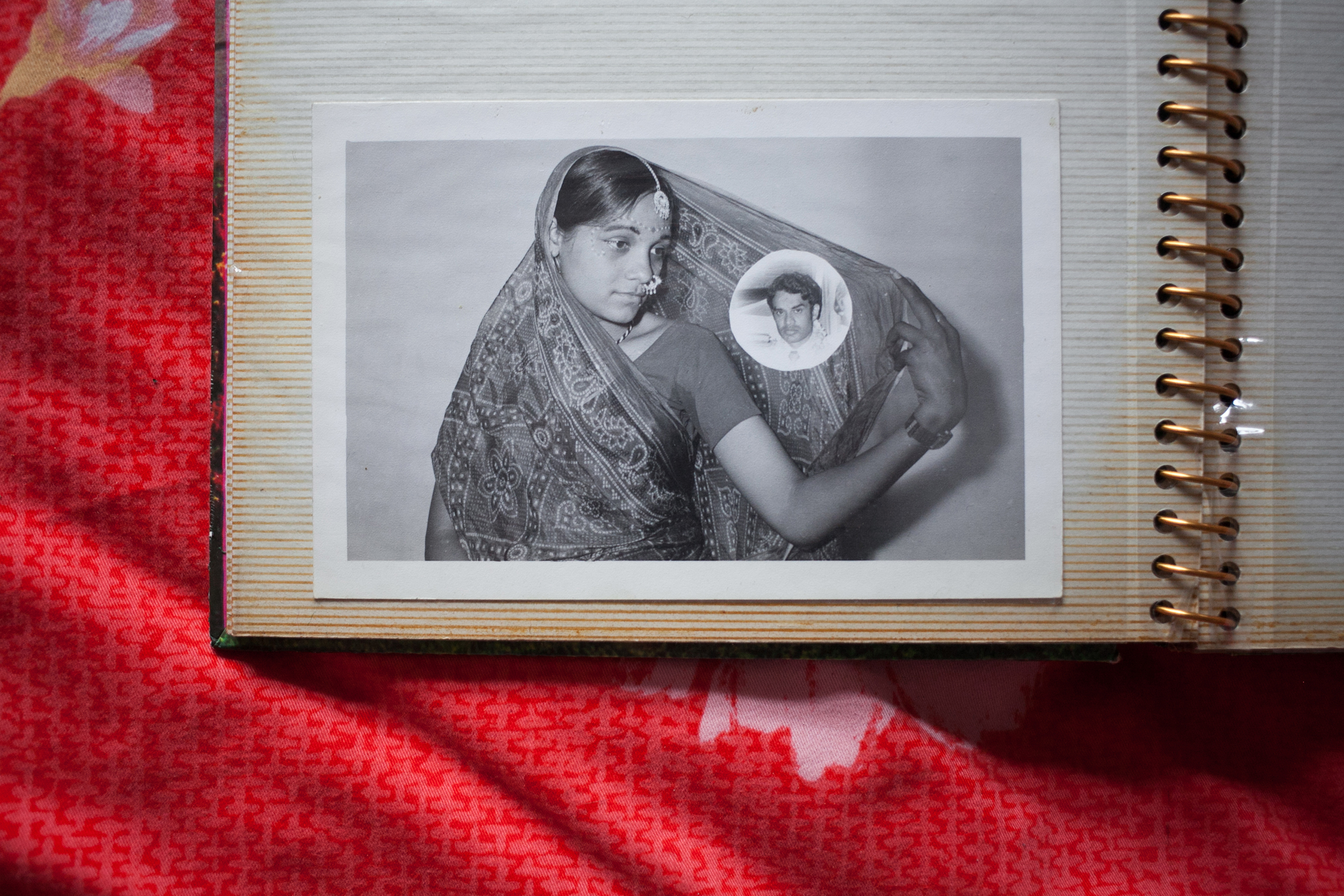 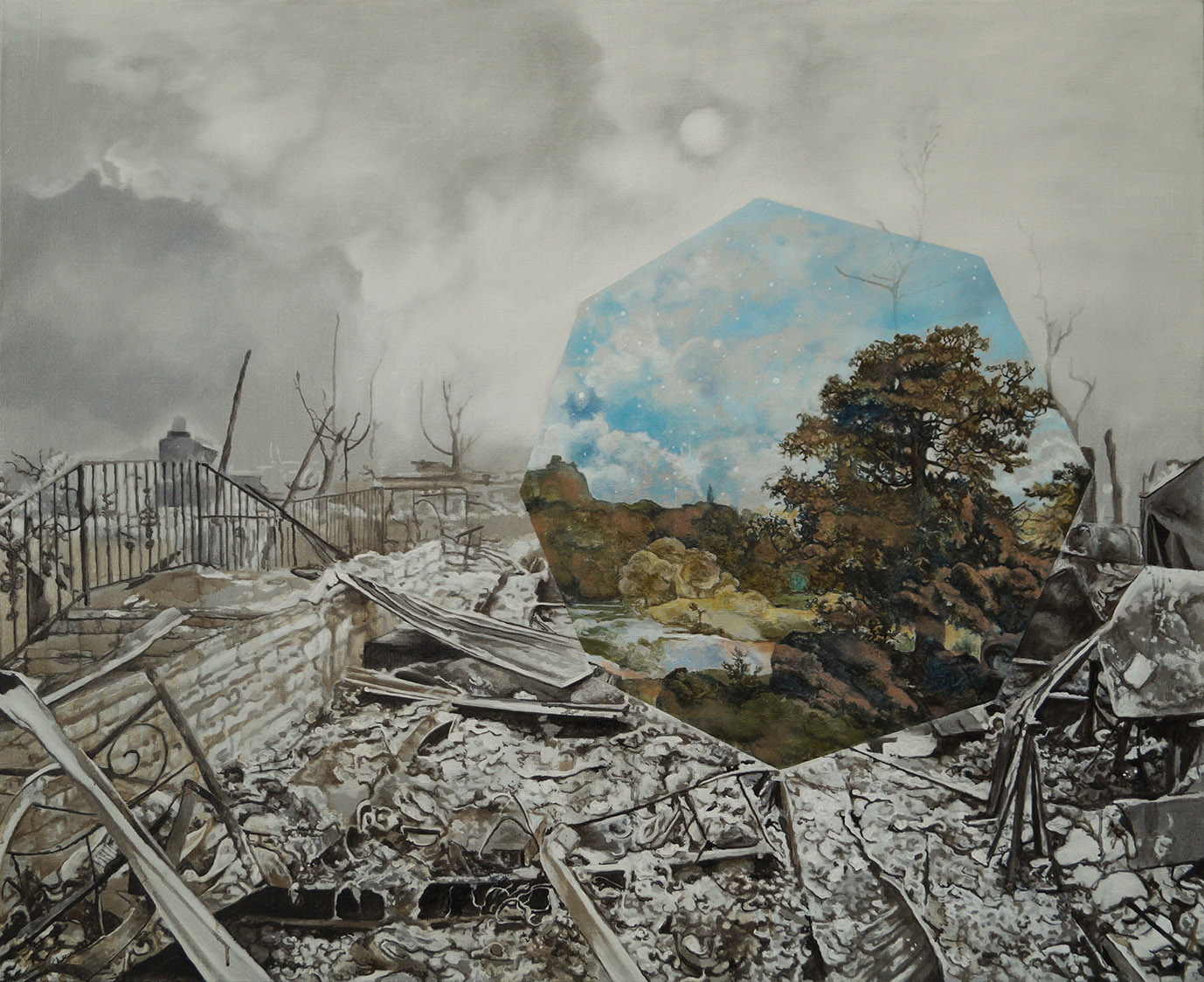 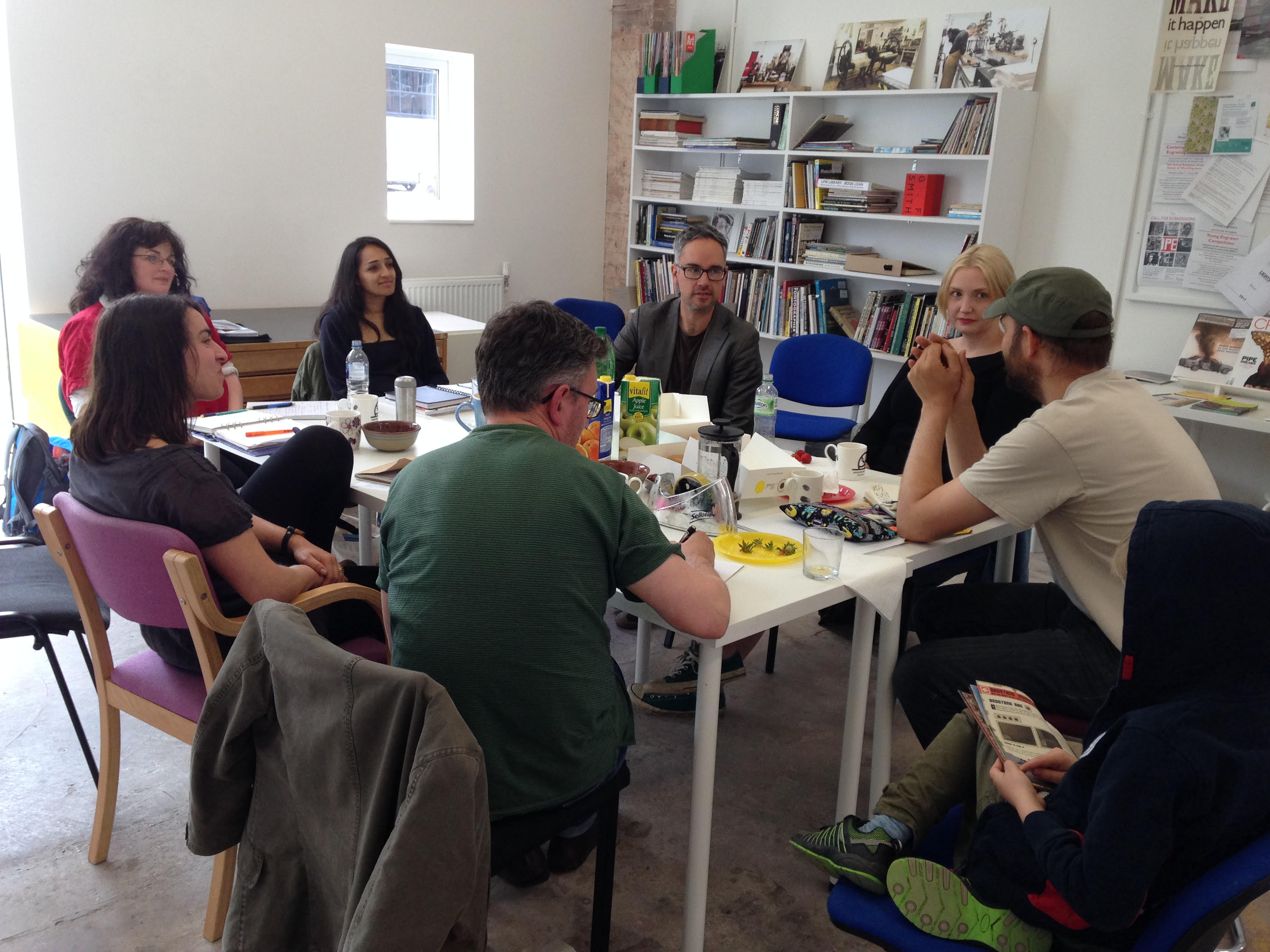